REVIT University
CONSTRUCTION ADMINISTRATION
AFTER THE PERMIT….
ORB UNIVERSITY – 11,15 2023 PRESENTED BY Andres Fernandez
CONSTRUCTION ADMINISTRATION
VOCABULARY:
RFI: REQUEST FOR INFORMATION
ASK, SK: ARCHITECTURAL SKETCH
ASI: ARCHITECTS SUPLEMENTAL INFORMATION
DELTA Δ: NOTED UPDATES IN CONSTRUCTION DOCUMENTS RELATED TO A SPECIFIC ITEM AND DATE.
FIELD REPORTS: SNAPSHOT IN TIME OF PROJECT PROGRESS
SUBMITTALS: DOCUMENTS PROVIDED BY THE CONTRACTOR TO ORB FOR AN APPROVAL OF USE
SUBTITUTION REQUEST: CHANGES IN PRODUCTS, MATERIALS, EQUIPMENT, AND METHODS OF CONSTRUCTION REQUIRED BY CONTRACT DOCUMENTS PROPOSED BY CONTRACTOR
CYA: COVER YOUR ASSETS
CONSTRUCTION ADMINISTRATION
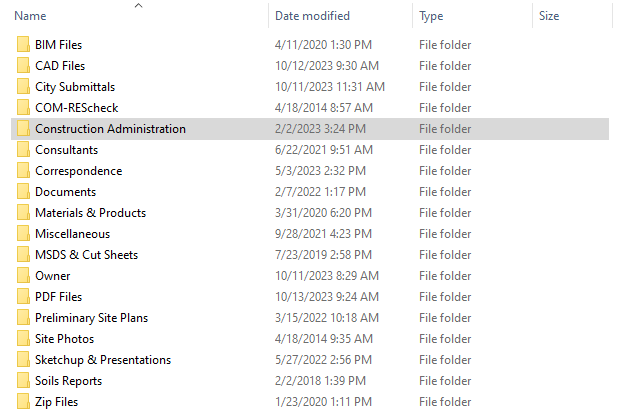 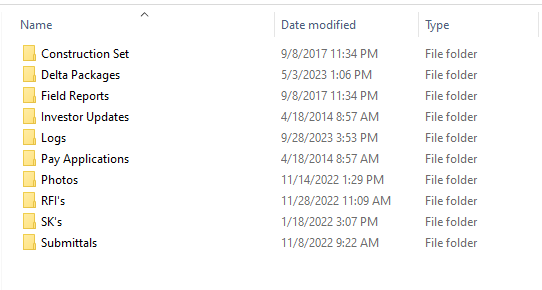 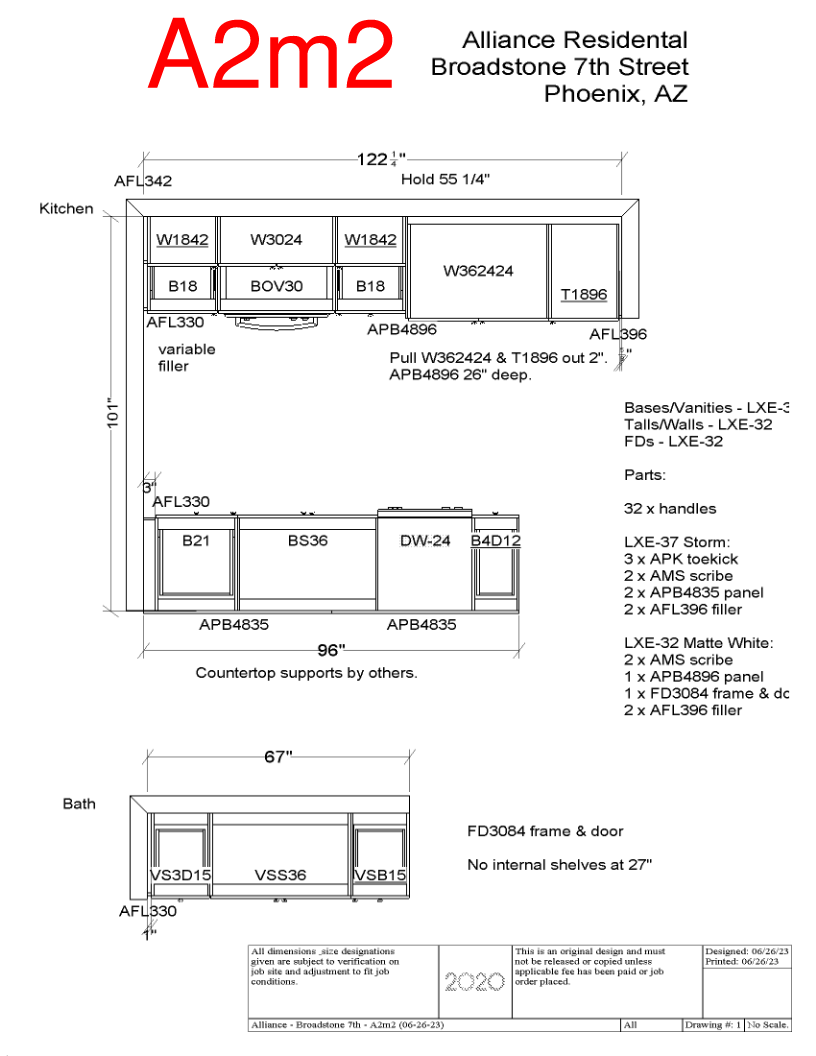 CONSTRUCTION ADMINISTRATION
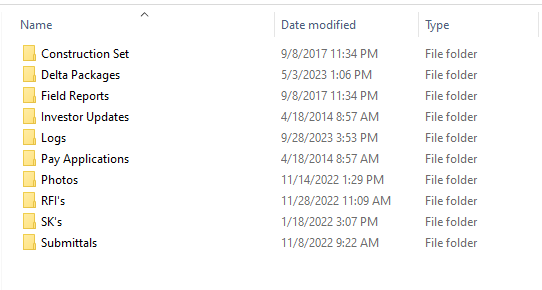 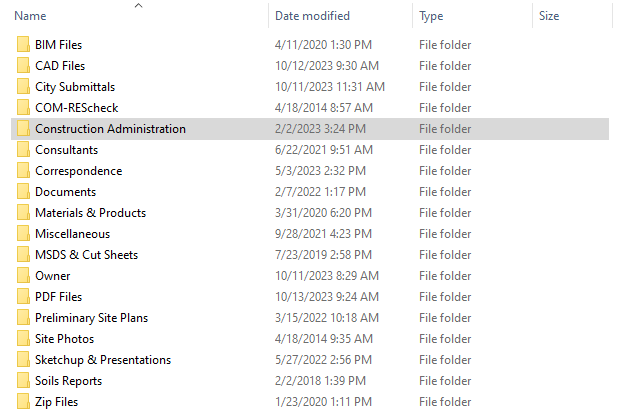 SUBMITTALS:
DOCUMENTS PROVIDED BY THE CONTRACTOR TO ORB FOR AN APPROVAL OF USE

SHOP DRAWINGS
PRODUCT DATA
SAMPLES
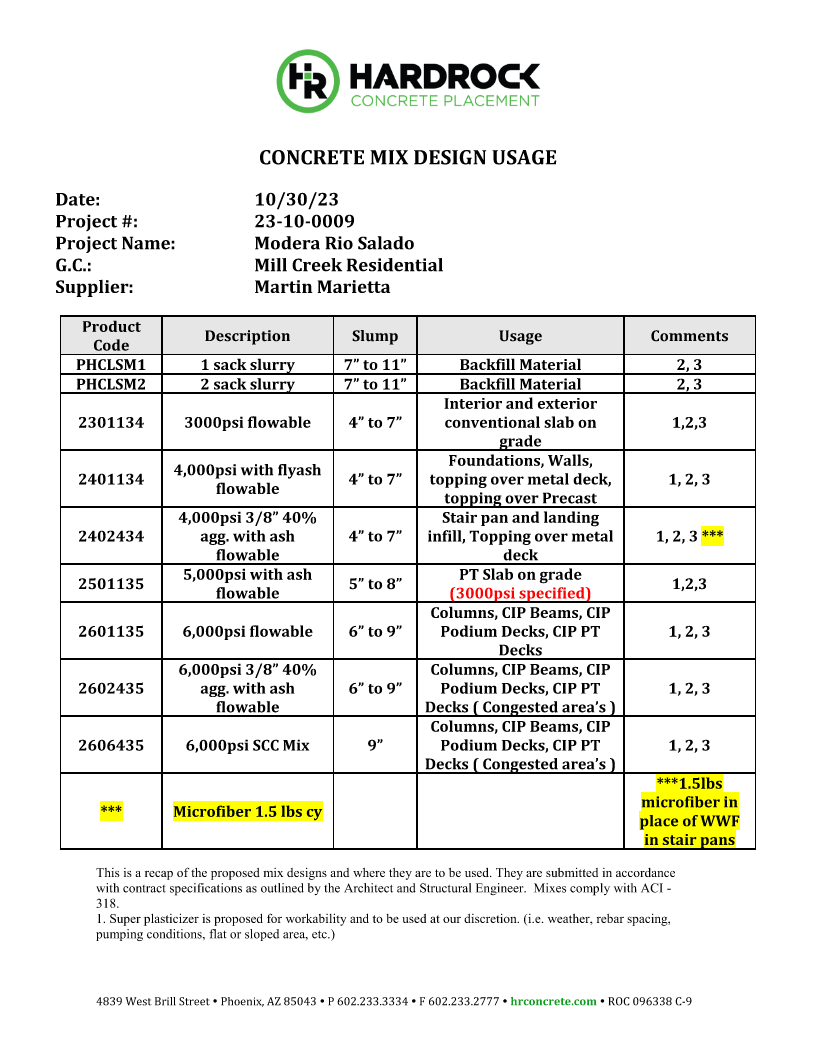 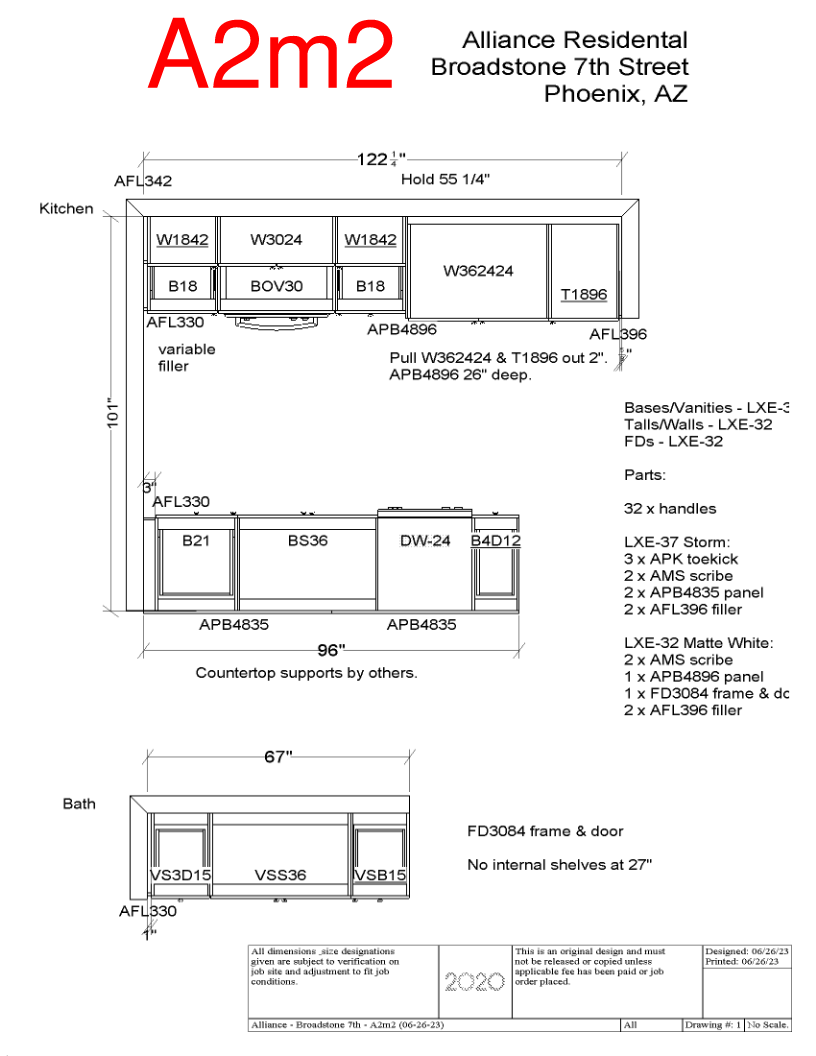 CONSTRUCTION ADMINISTRATION
SUBMITTALS:

SHOP DRAWINGS
SUBMITTALS:
DOCUMENTS PROVIDED BY THE CONTRACTOR TO ORB FOR AN APPROVAL OF USE

SHOP DRAWINGS
PRODUCT DATA
SAMPLES
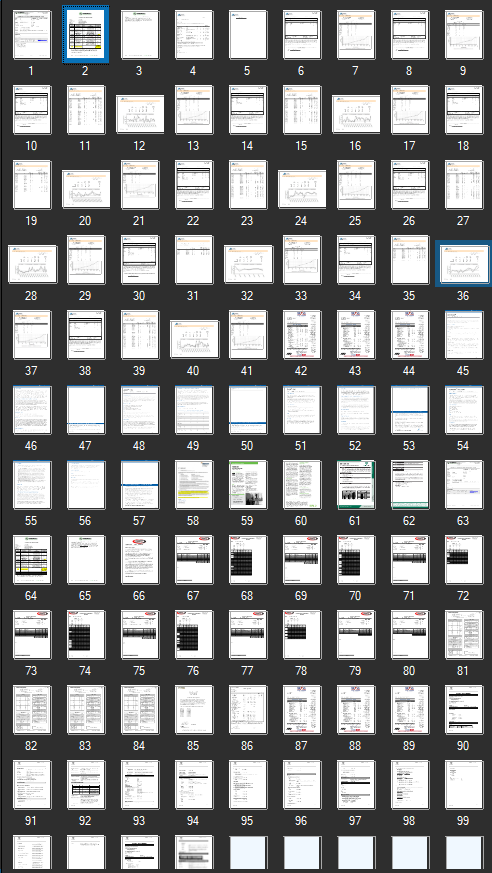 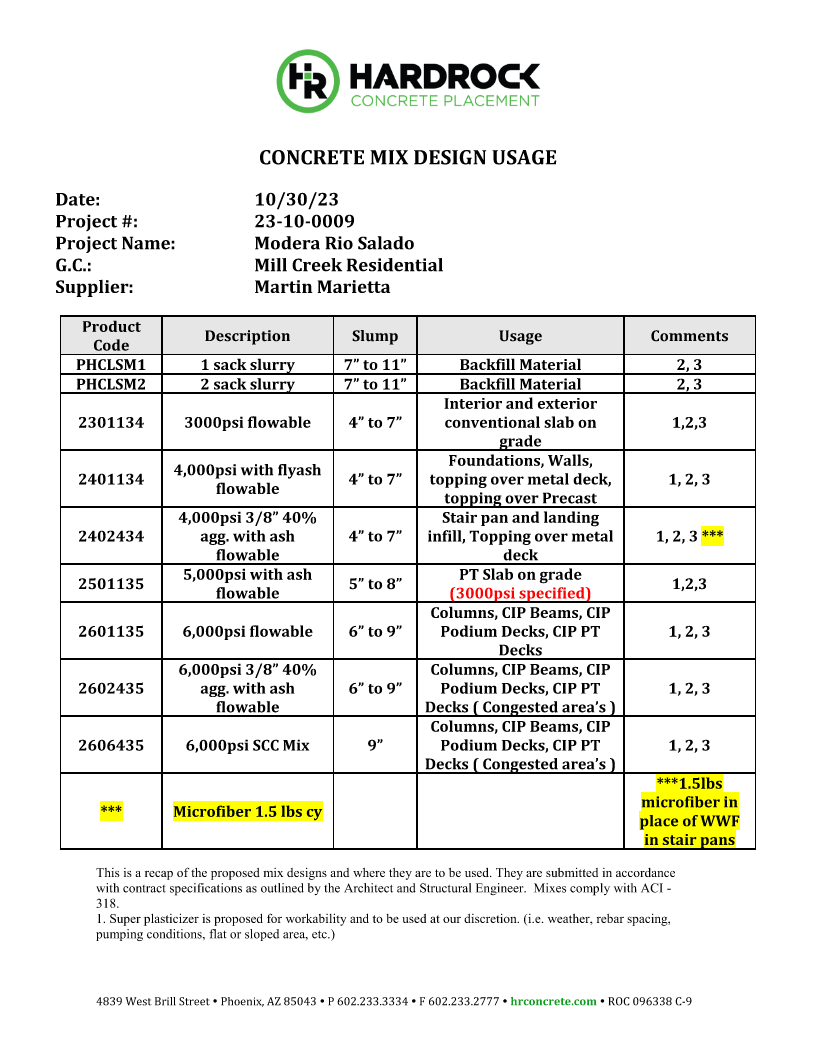 CONSTRUCTION ADMINISTRATION
SUBMITTALS:

PRODUCT DATA
SUBMITTALS:
DOCUMENTS PROVIDED BY THE CONTRACTOR TO ORB FOR AN APPROVAL OF USE

SHOP DRAWINGS
PRODUCT DATA
SAMPLES
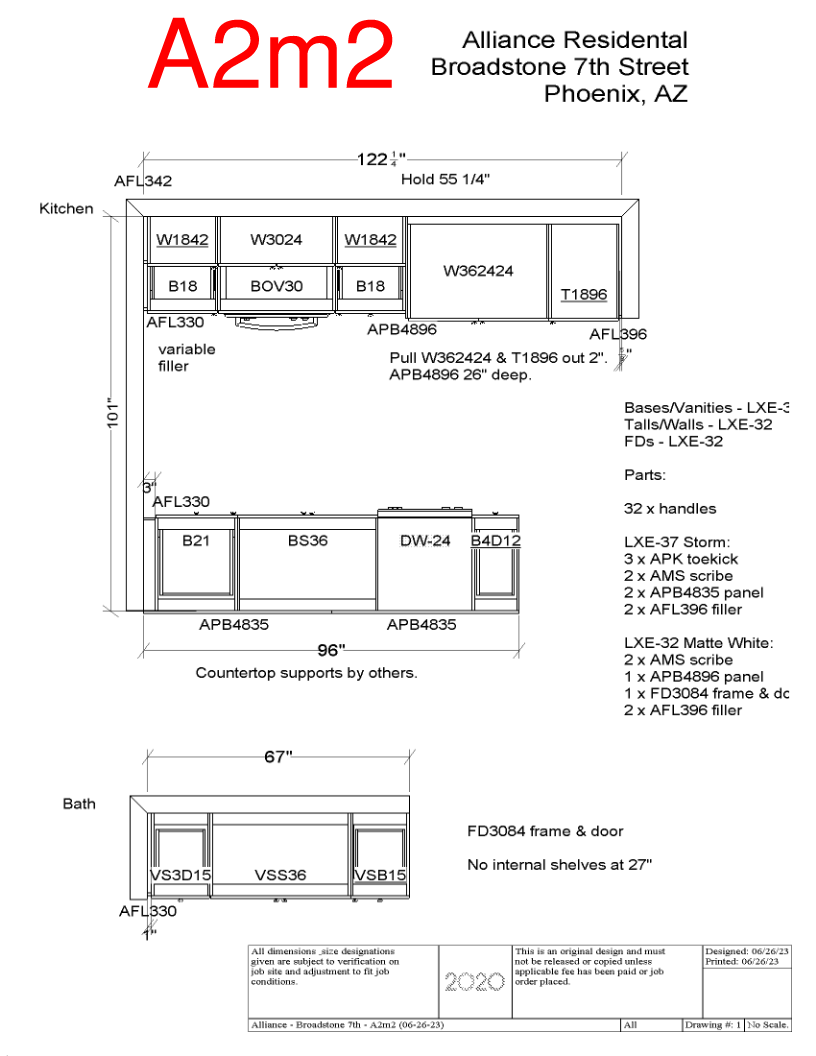 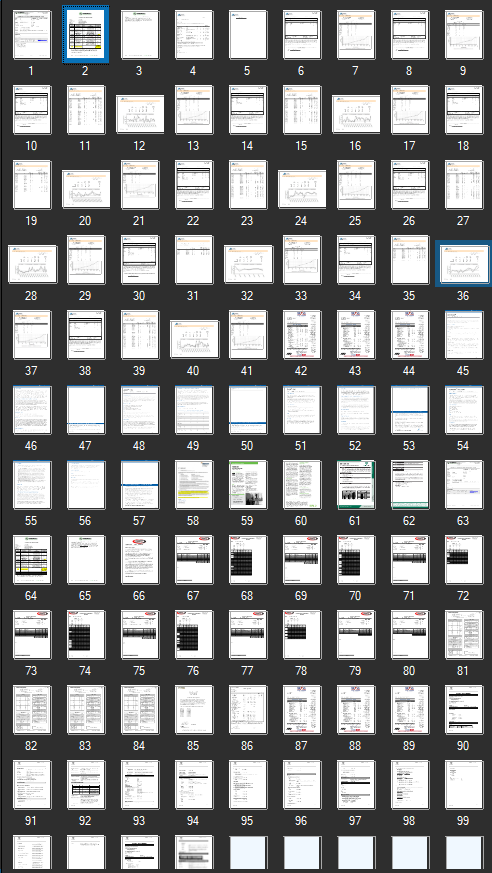 CONSTRUCTION ADMINISTRATION
SUBMITTALS:

PRODUCT DATA
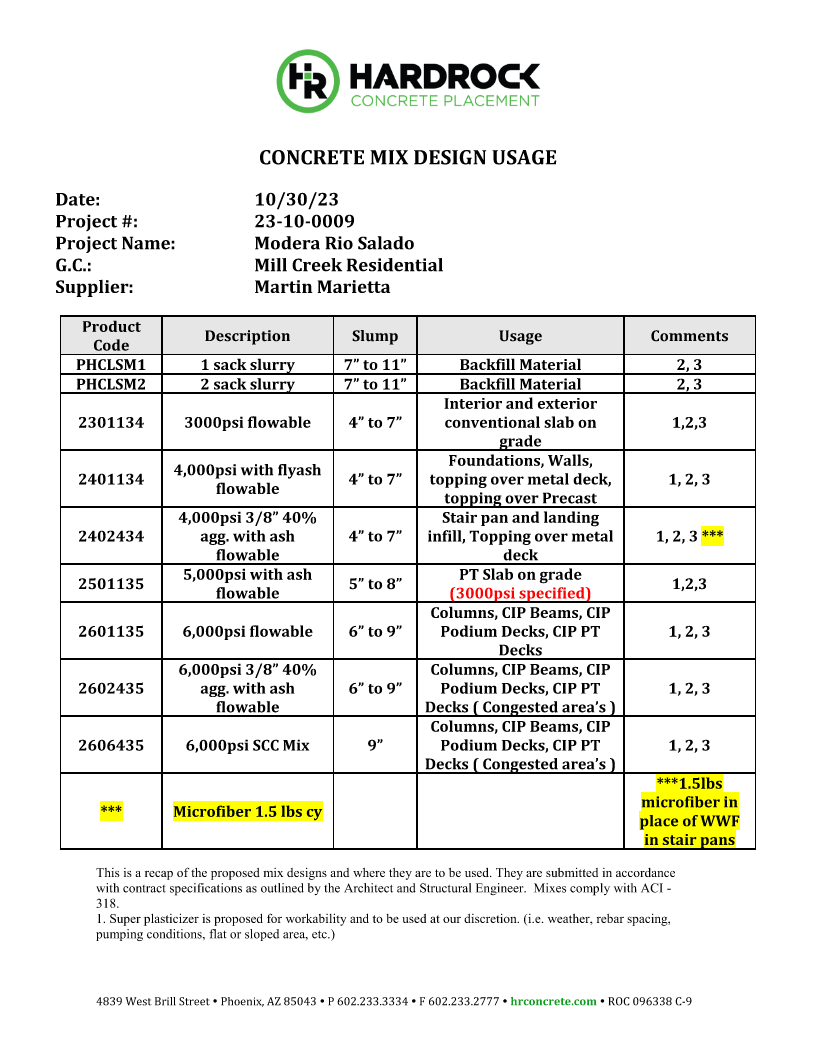 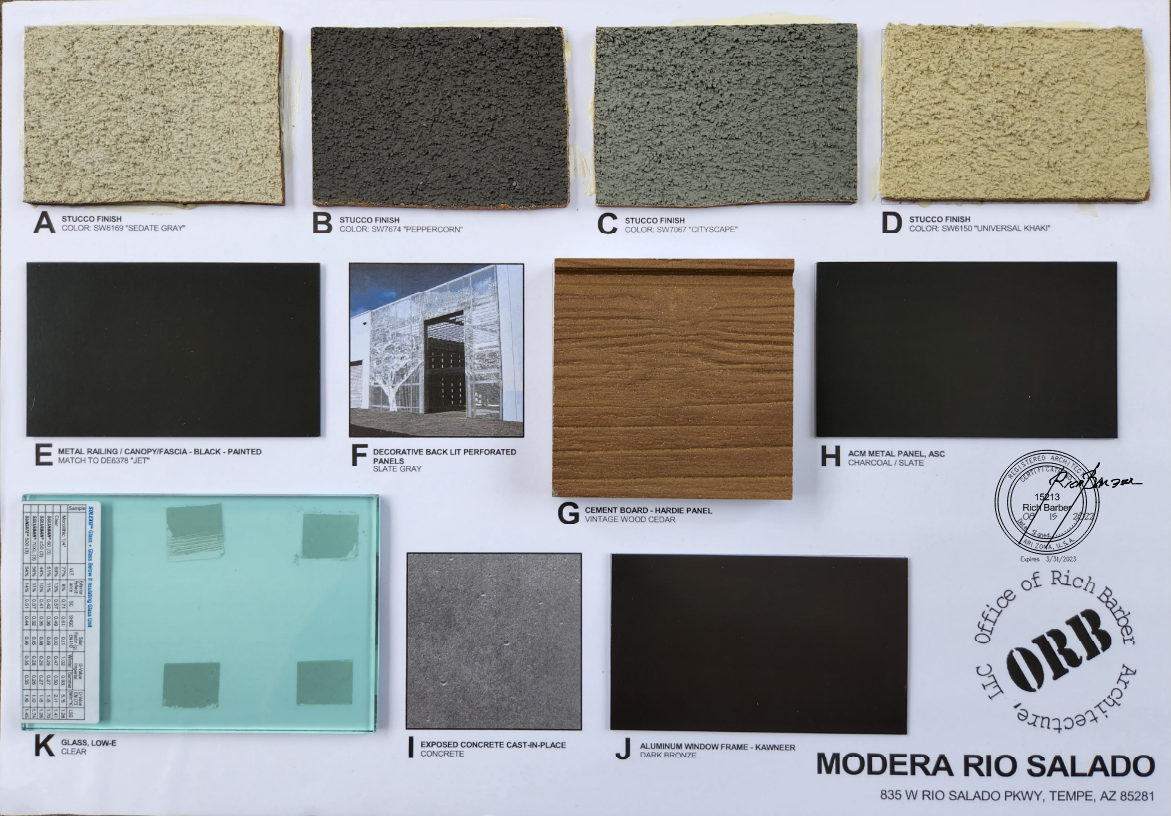 CONSTRUCTION ADMINISTRATION
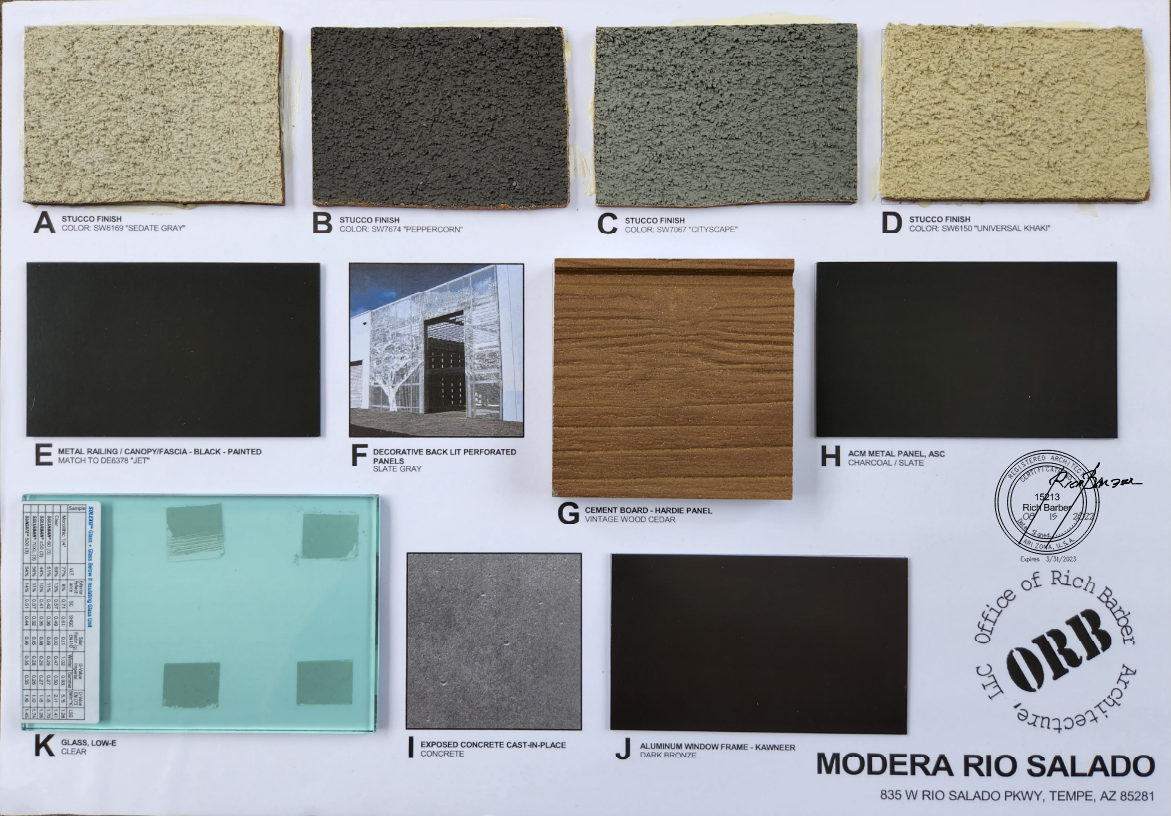 SUBMITTALS:

SAMPLES
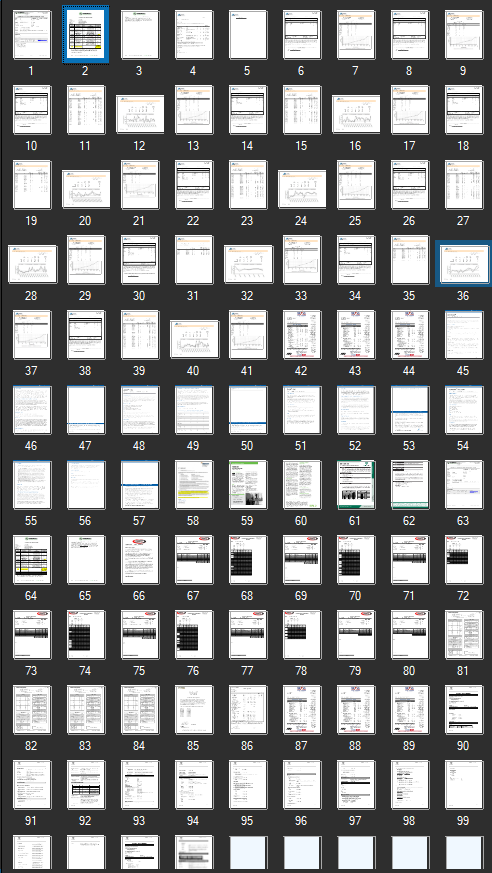 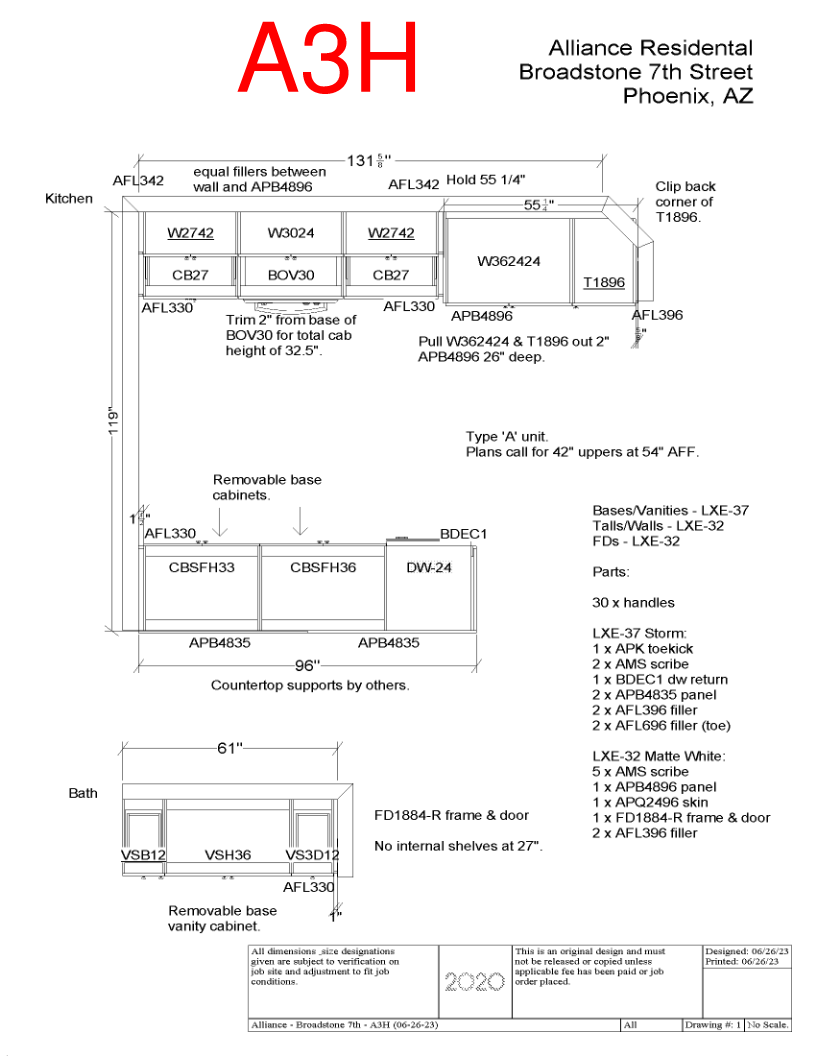 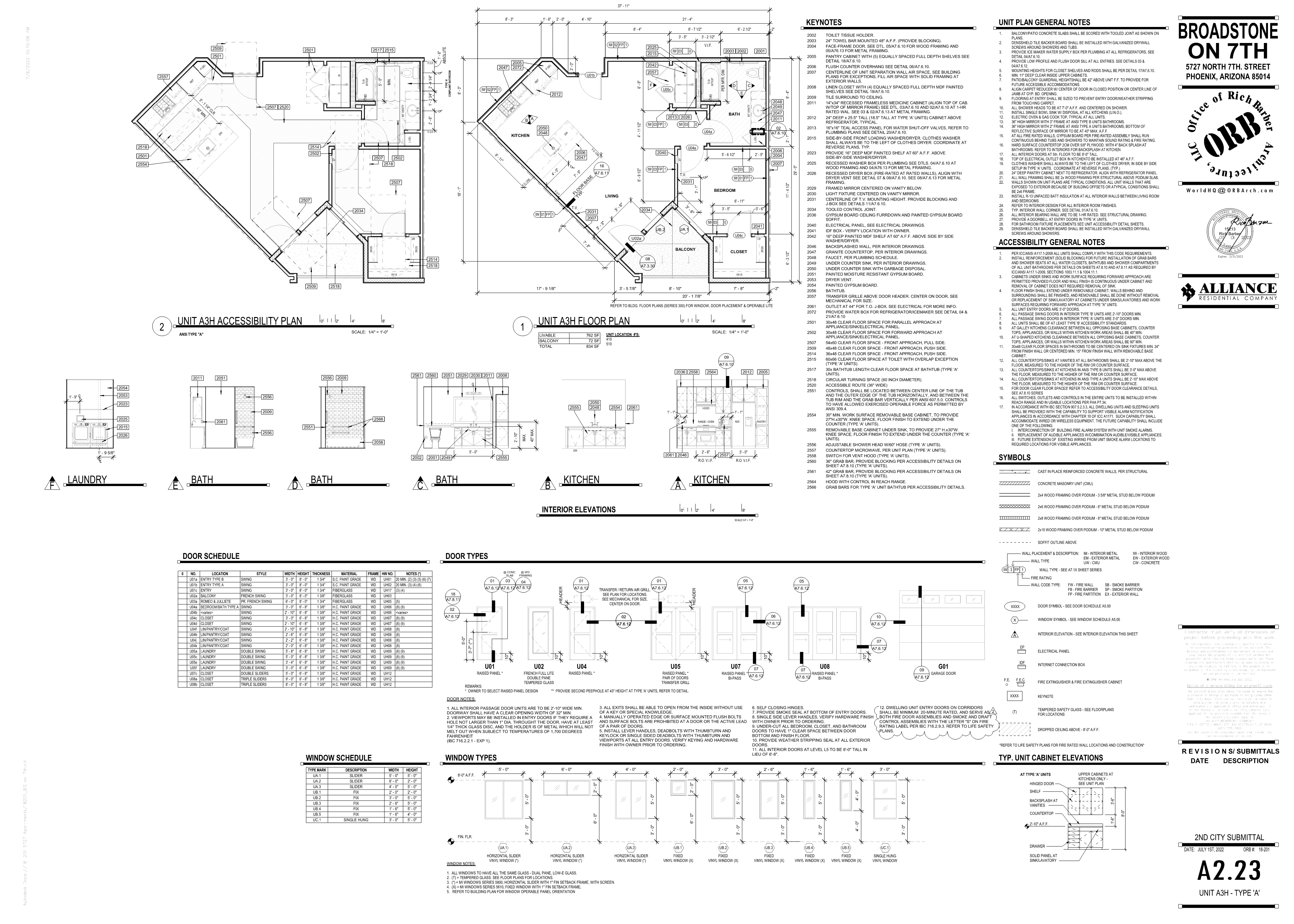 CONSTRUCTION ADMINISTRATION
REVIEW ALL DOCUMENTATION IN SUBMITTAL
COMPARE WITH CONSTRUCTION DOCUMENTS AT ALL LOCATIONS
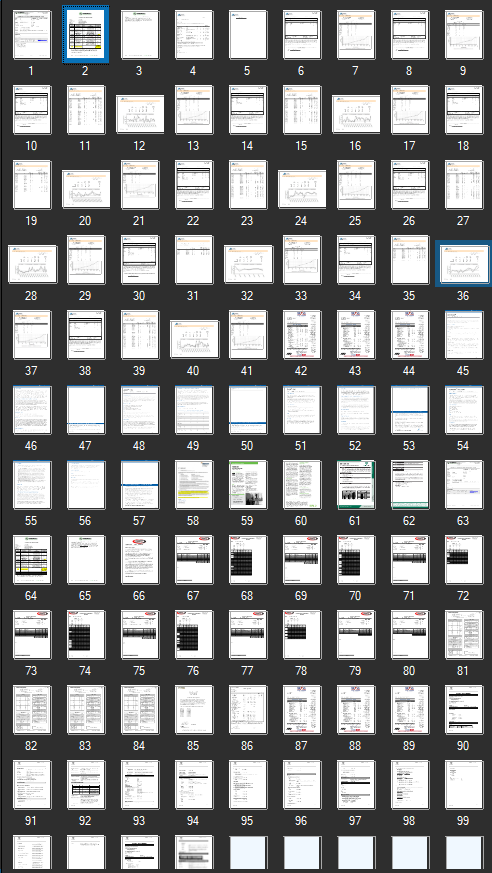 SUBMITTALS:

SHOP DRAWINGS
UNDERSTAND THE PARTICULAR LANGUAGE OF THE SUBMITTAL
UNITS
TERMINOLOGY
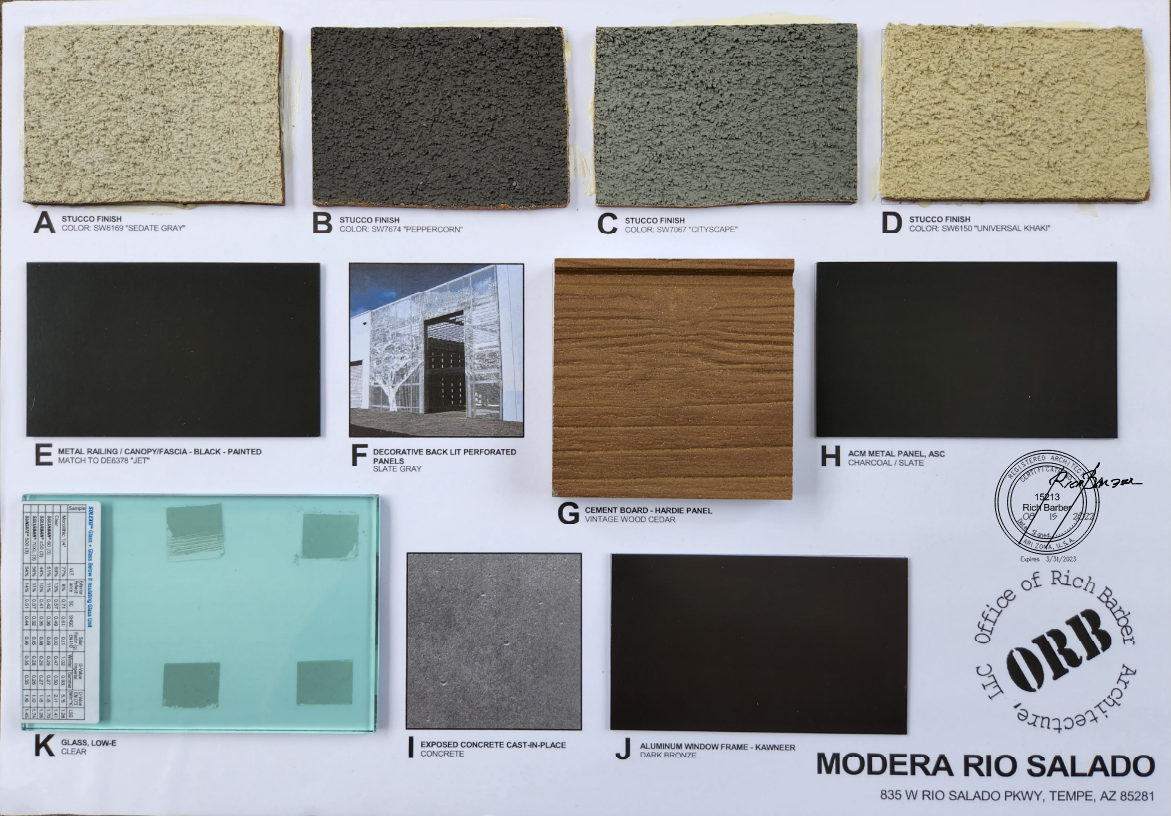 REVIEW ALL DOCUMENTATION IN SUBMITTAL
CONSTRUCTION ADMINISTRATION
COMPARE WITH CONSTRUCTION DOCUMENTS AT ALL LOCATIONS
SUBMITTALS:

SHOP DRAWINGS
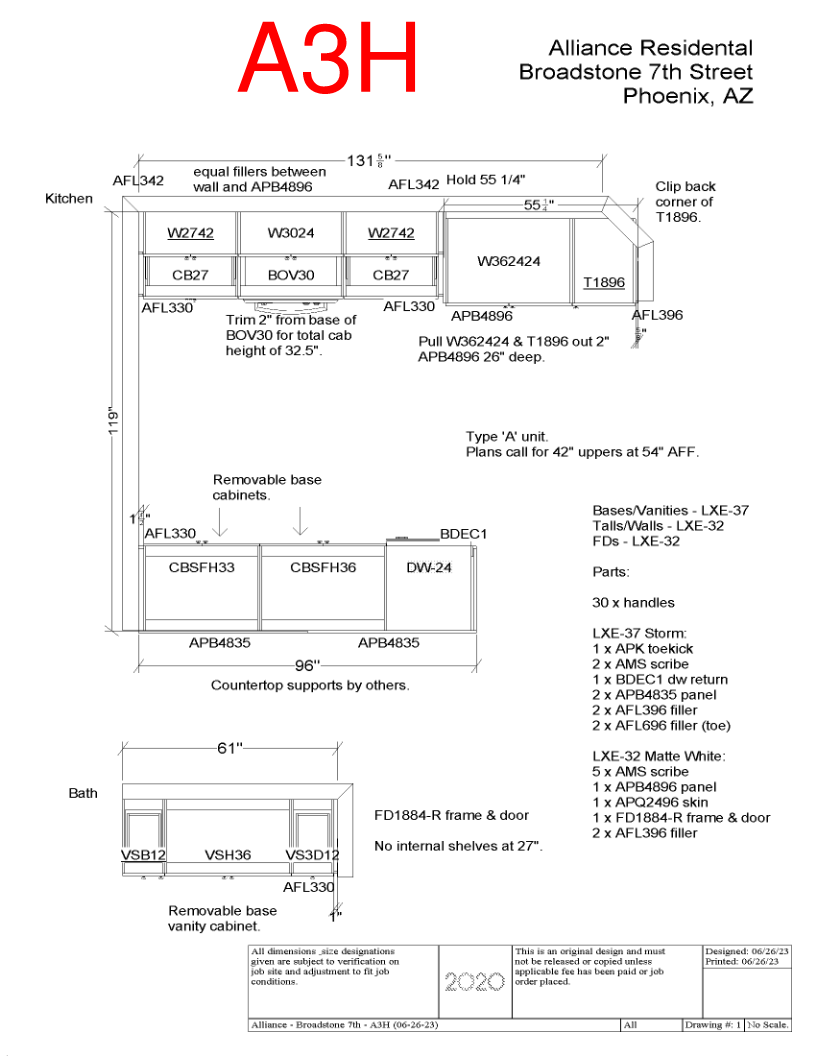 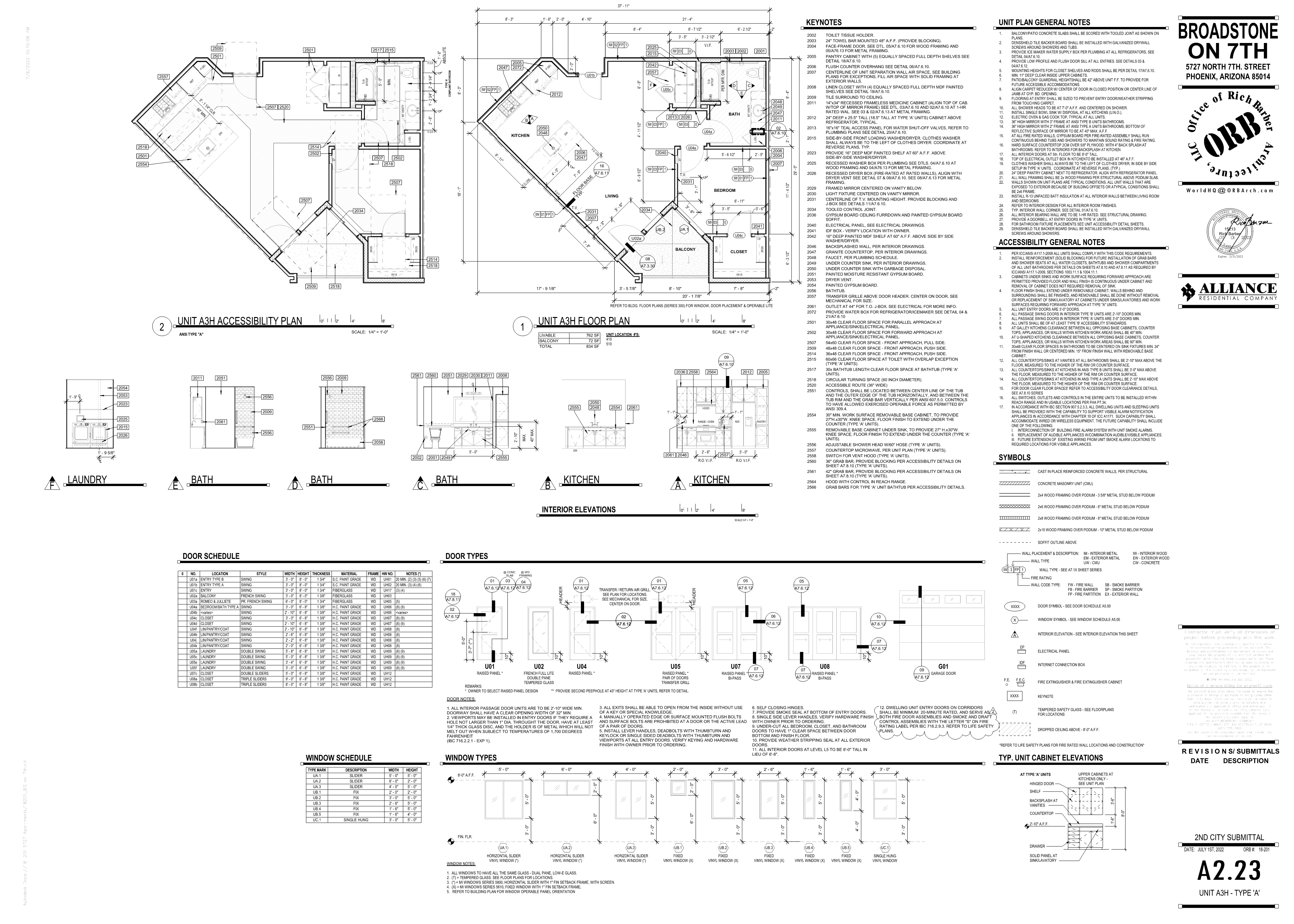 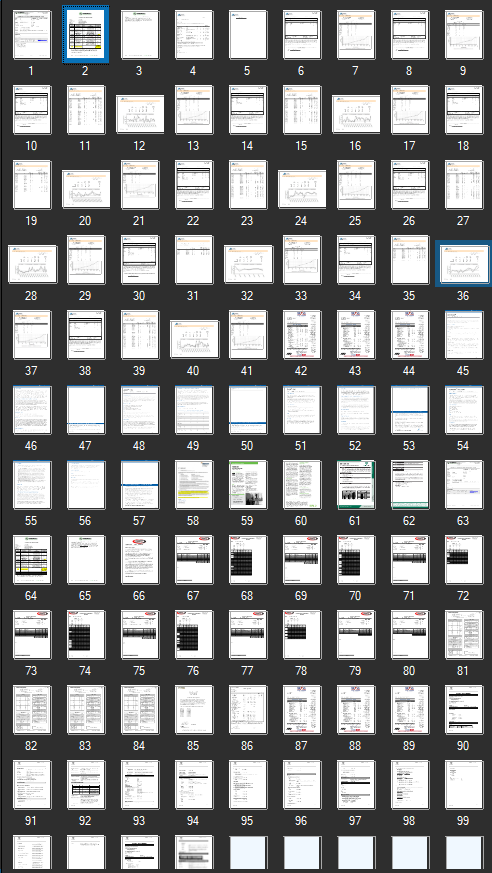 UNDERSTAND THE PARTICULAR LANGUAGE OF THE SUBMITTAL
UNITS
TERMINOLOGY
REVIEW ALL DOCUMENTATION IN SUBMITTAL
CONSTRUCTION ADMINISTRATION
COMPARE WITH CONSTRUCTION DOCUMENTS AT ALL LOCATIONS
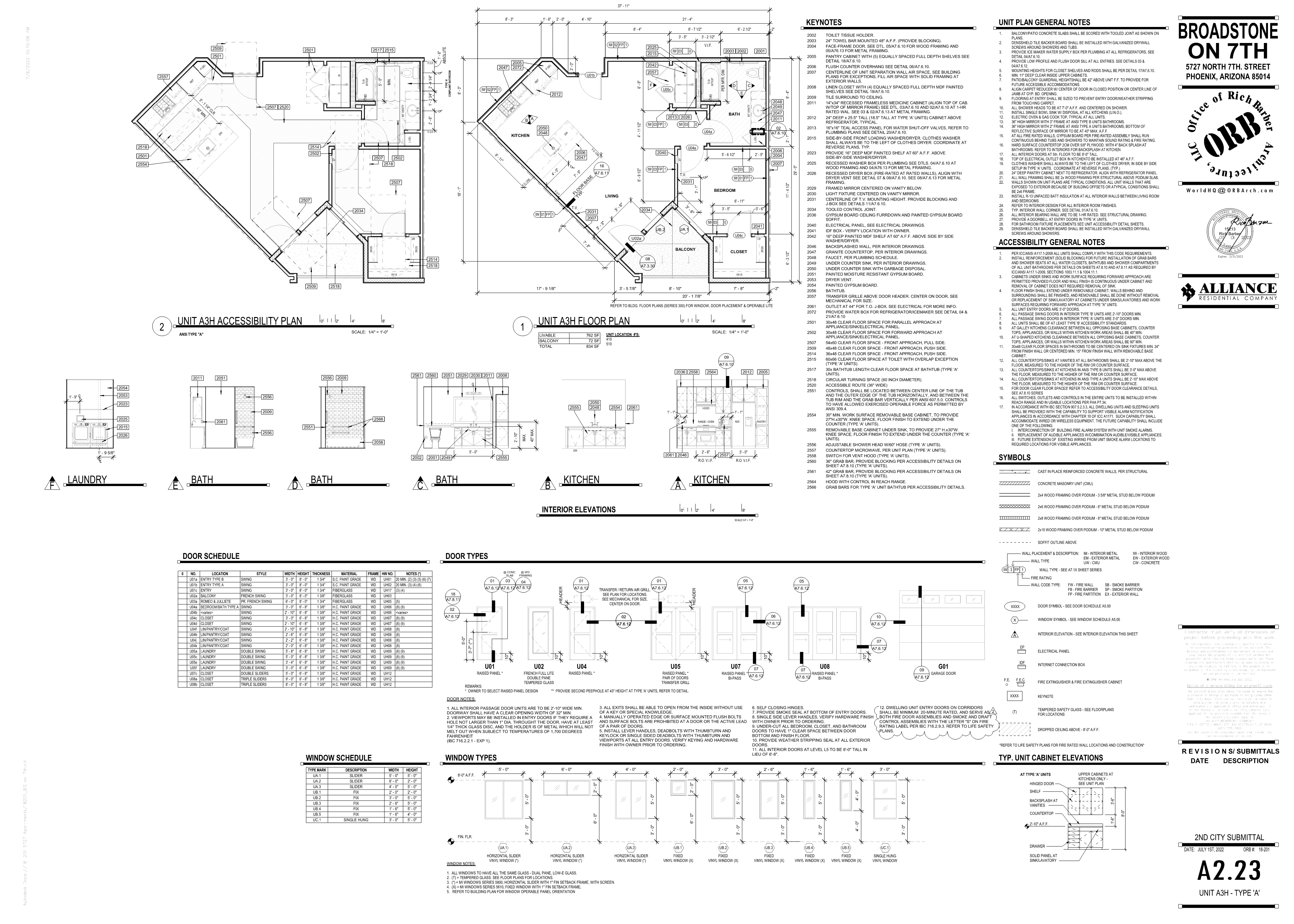 SUBMITTALS:

SHOP DRAWINGS
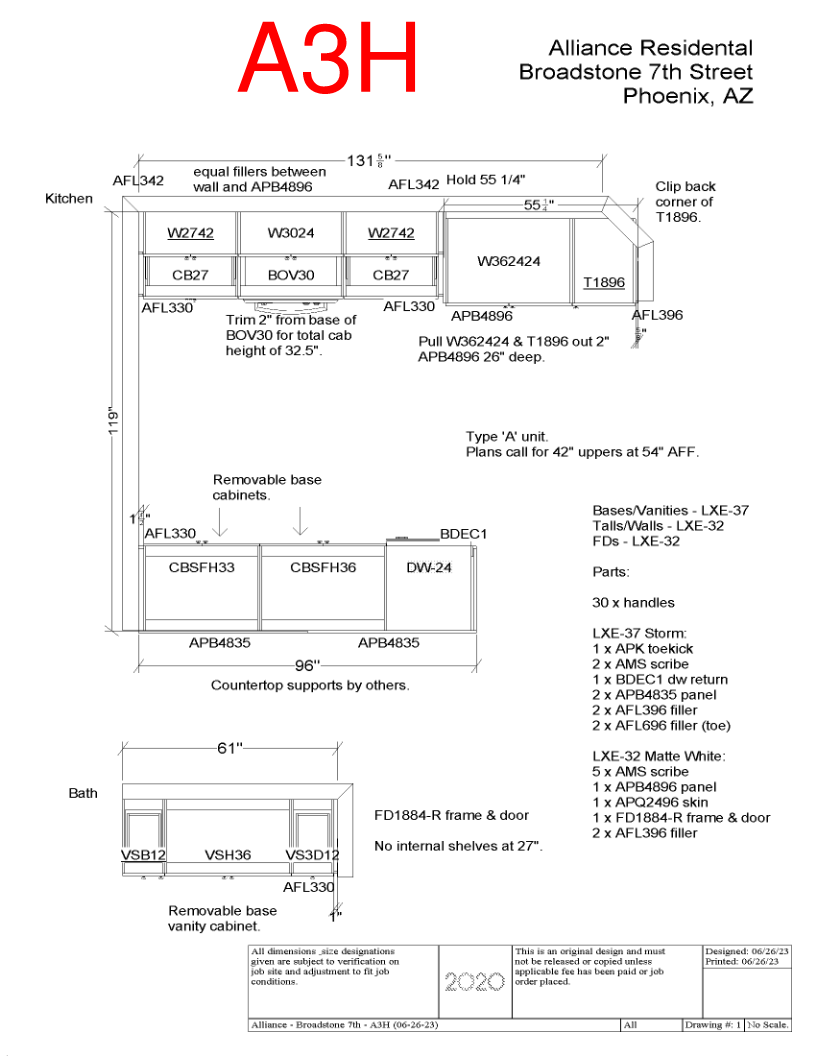 UNDERSTAND THE PARTICULAR LANGUAGE OF THE SUBMITTAL
UNITS
TERMINOLOGY
COMPARE WITH CONSTRUCTION DOCUMENTS AT ALL LOCATIONS
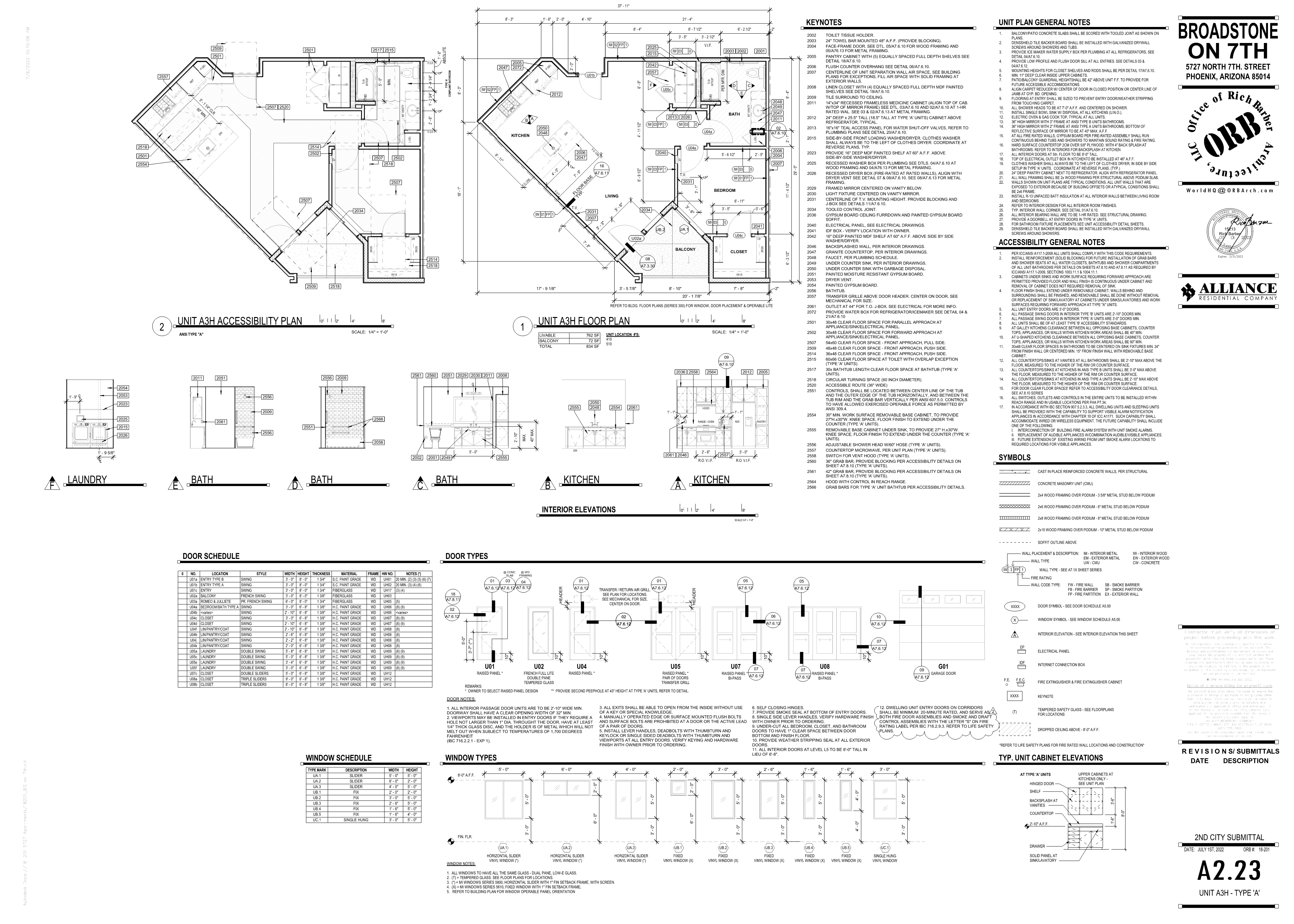 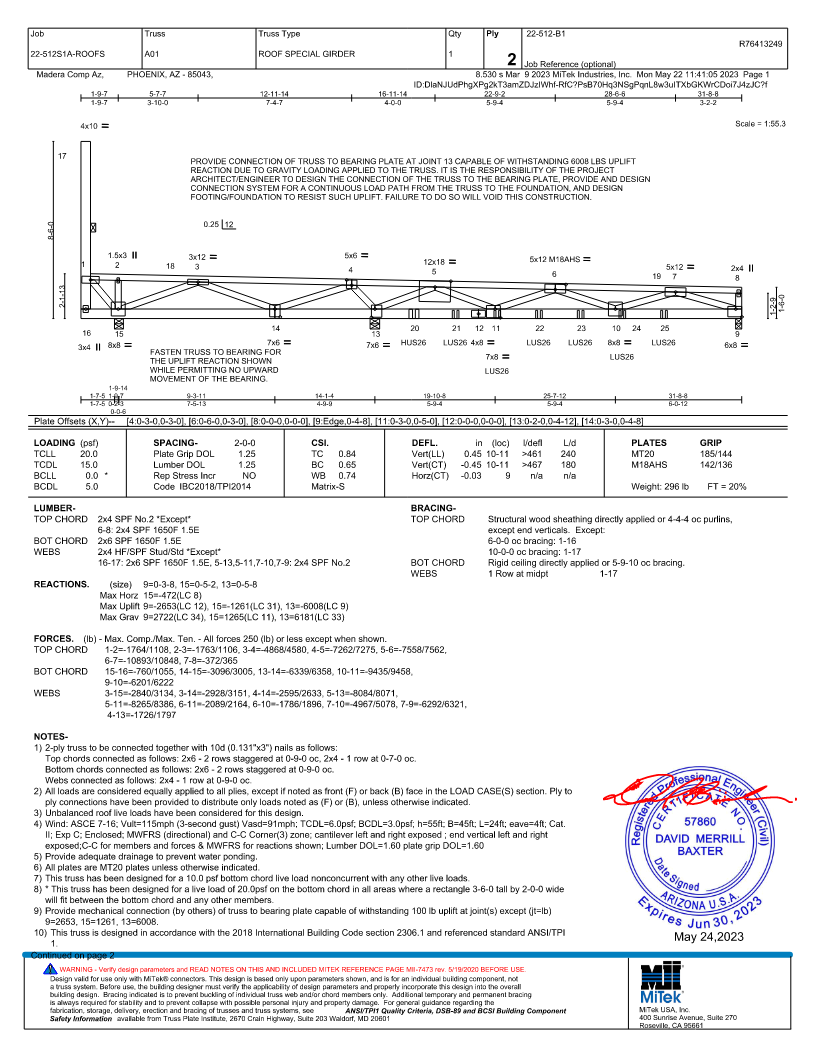 CONSTRUCTION ADMINISTRATION
UNDERSTAND THE PARTICULAR LANGUAGE OF THE SUBMITTAL
UNITS
TERMINOLOGY
SUBMITTALS:

SHOP DRAWINGS
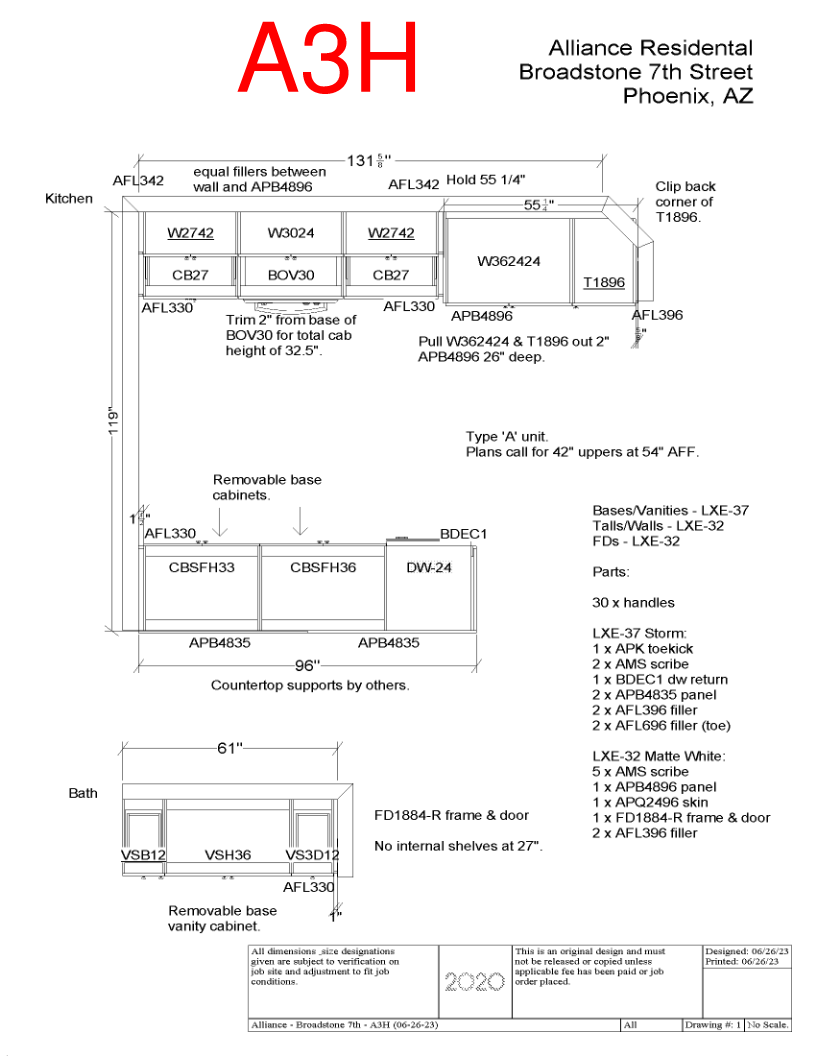 CONSTRUCTION ADMINISTRATION
UNDERSTAND THE PARTICULAR LANGUAGE OF THE SUBMITTAL
UNITS
TERMINOLOGY
SUBMITTALS:

SHOP DRAWINGS
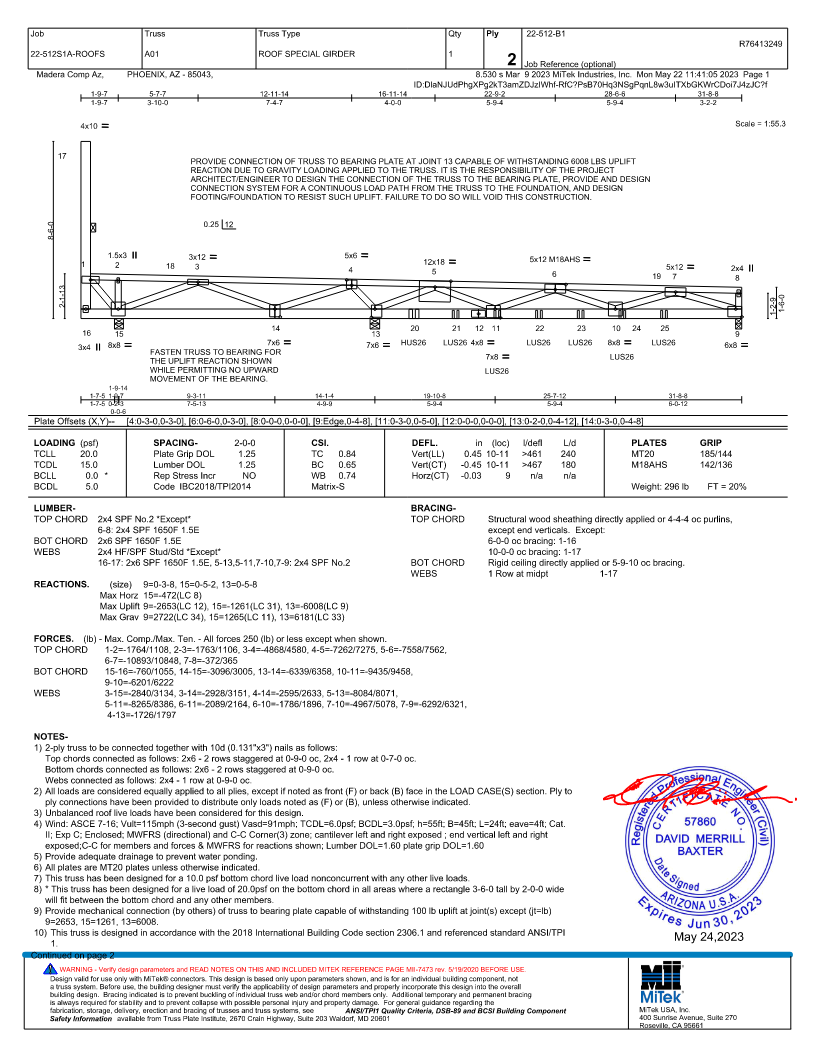 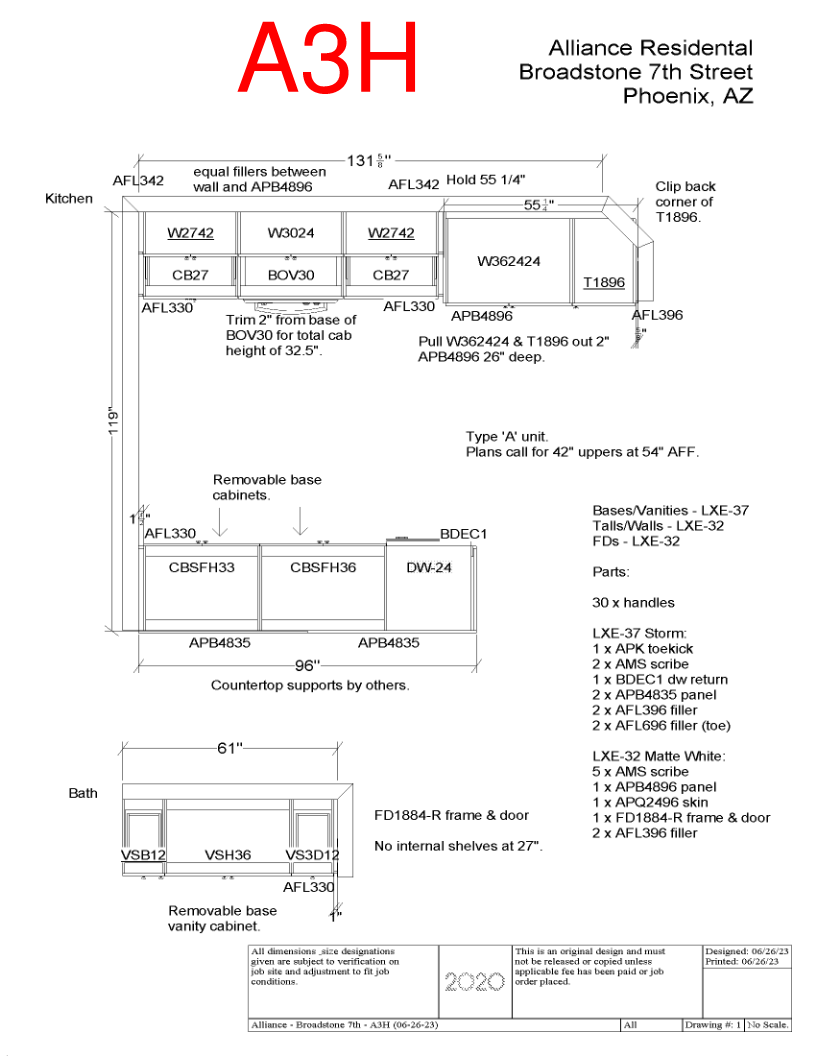 FINAL COORDINATION OF SUBMITTAL SCOPE WITH OTHER DISCIPLINES
UNDERSTAND THE PARTICULAR LANGUAGE OF THE SUBMITTAL
UNITS
TERMINOLOGY
CONSTRUCTION ADMINISTRATION
FINAL COORDINATION OF SUBMITTAL SCOPE WITH OTHER DISCIPLINES AND BUILDING CODES
SUBMITTALS:

SHOP DRAWINGS
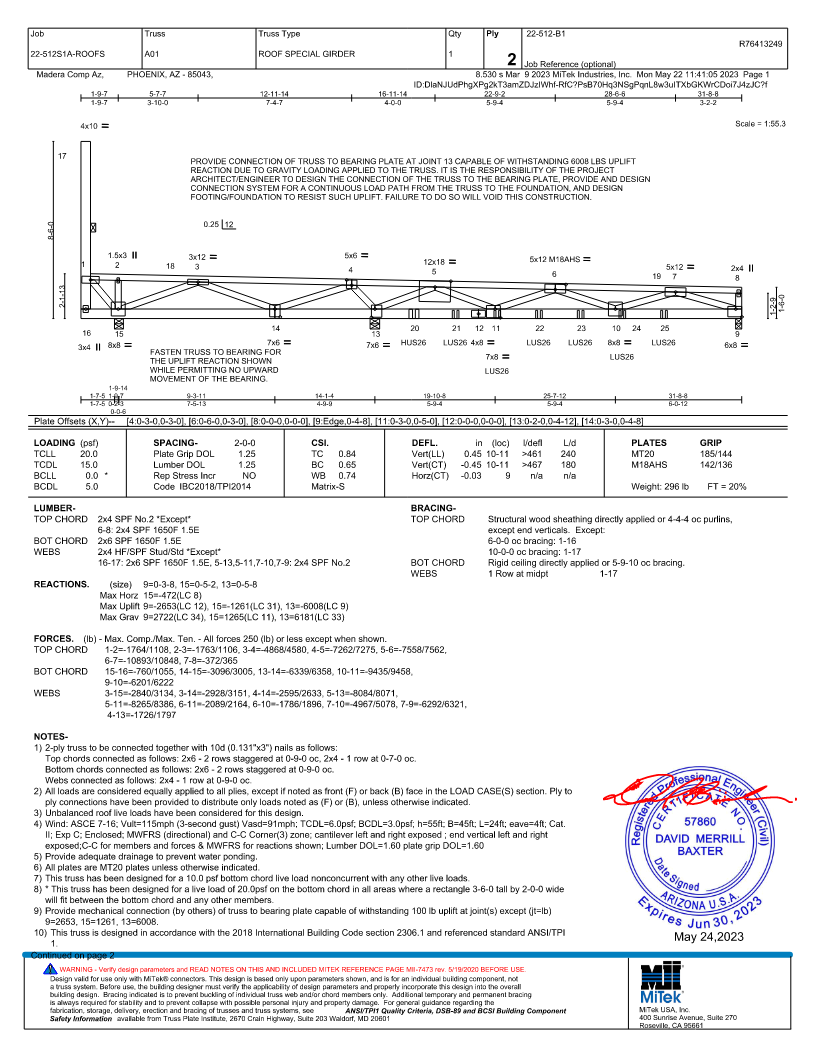 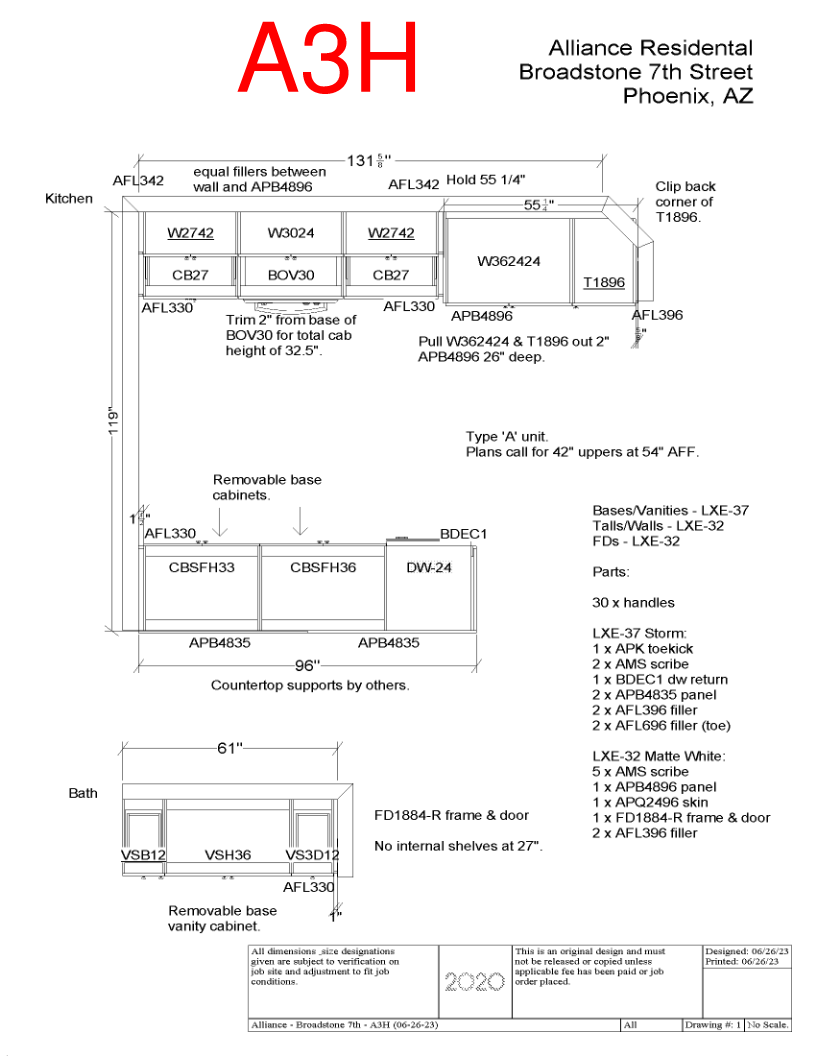 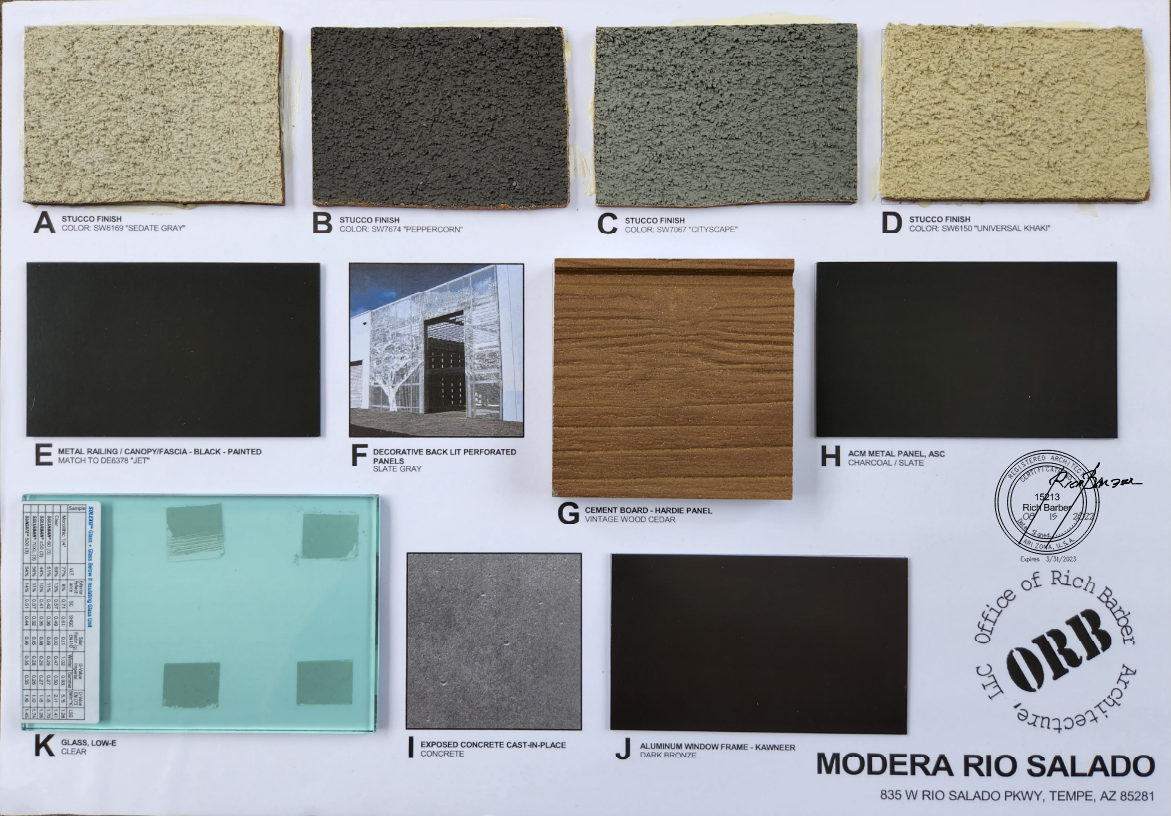 CONSTRUCTION ADMINISTRATION
FINAL COORDINATION OF SUBMITTAL SCOPE WITH OTHER DISCIPLINES AND BUILDING CODES
SUBMITTALS:

SHOP DRAWINGS
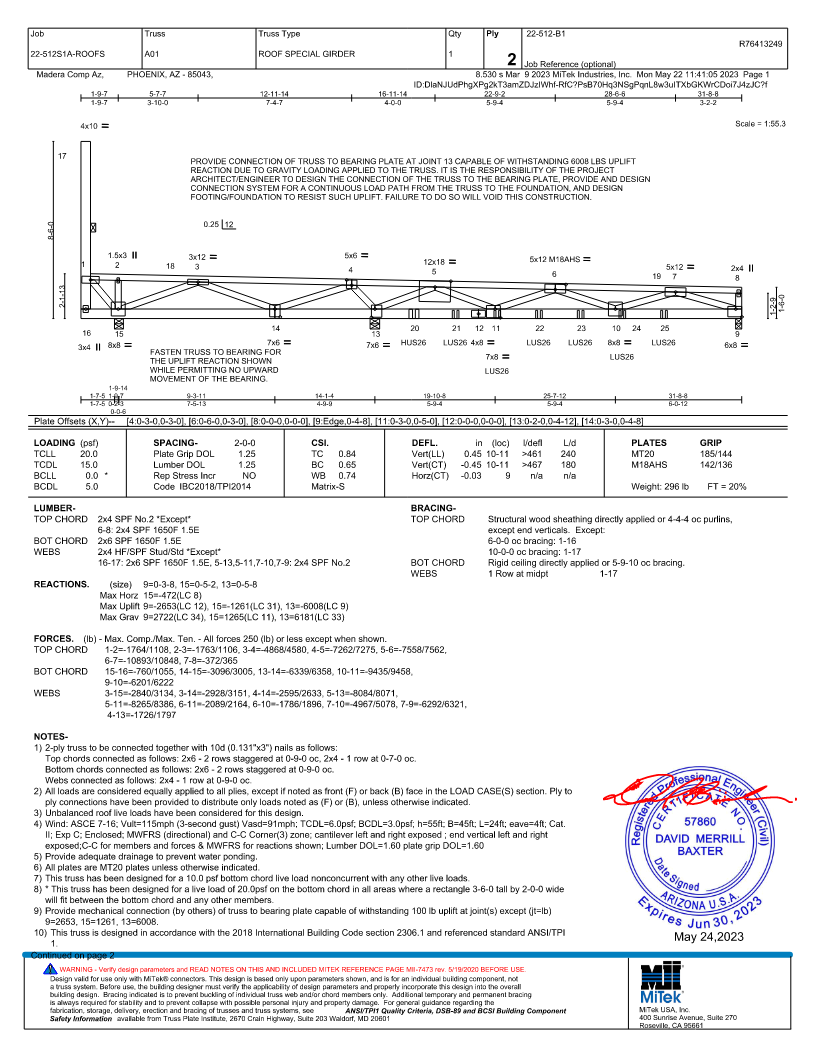 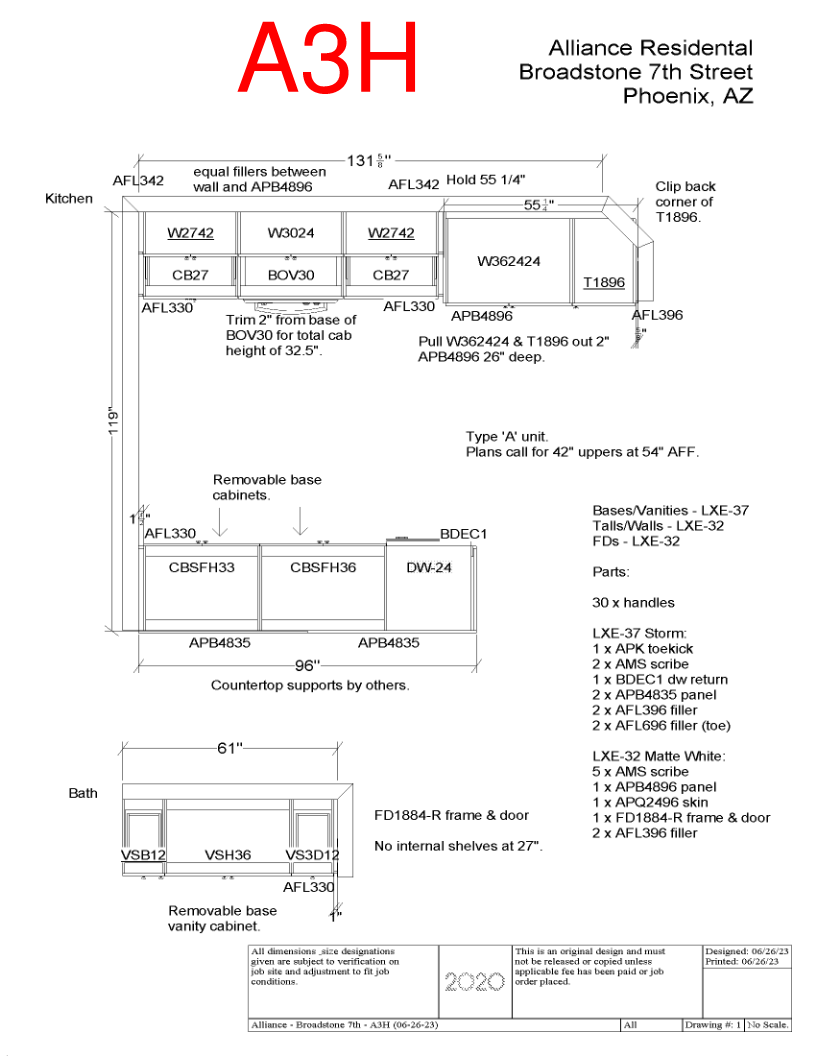 CONSTRUCTION ADMINISTRATION
REVIEW SAMPLES ACROSS ALL DOCUMENTATION
DR SUBMITTALS / APPROVALS
CONSTRUCTION DOCUMENTS
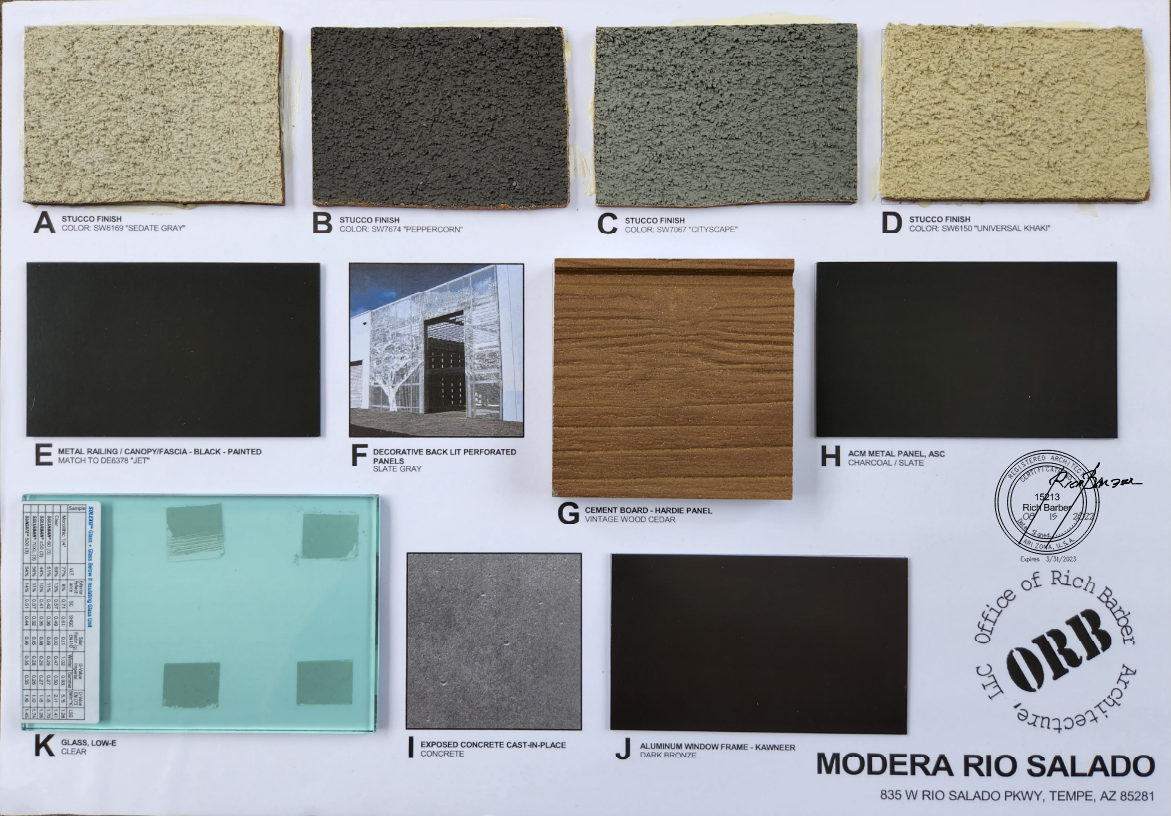 SUBMITTALS:

SAMPLES
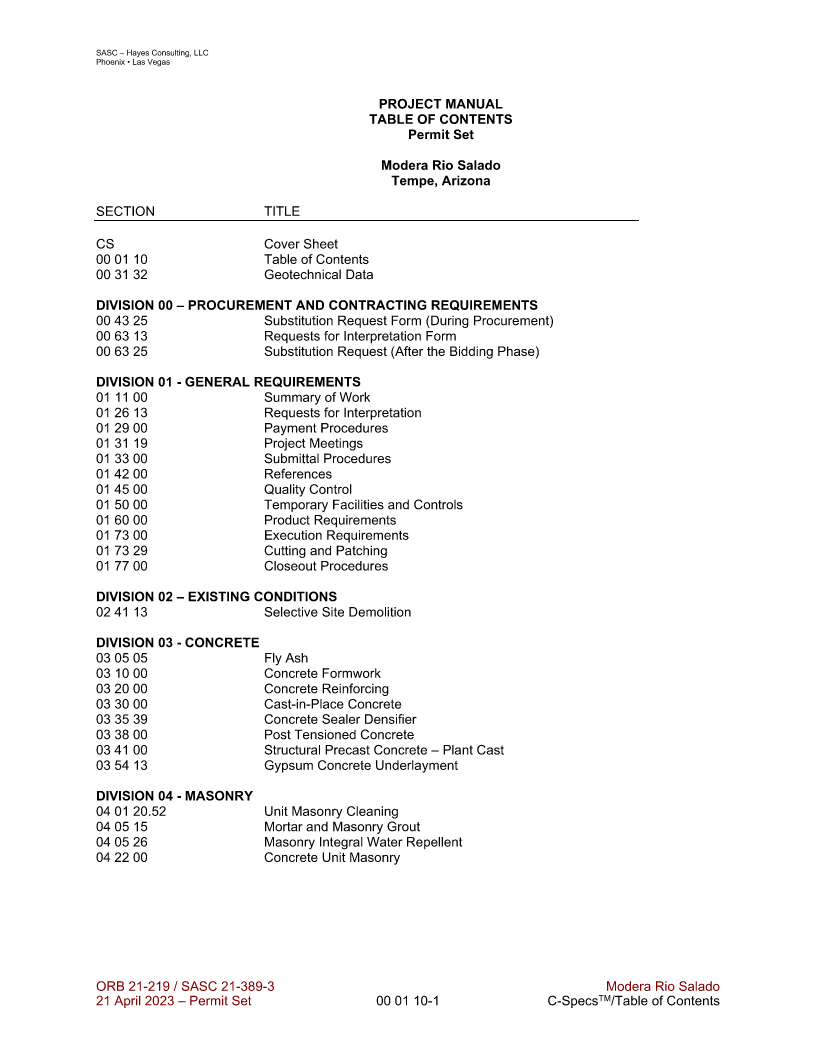 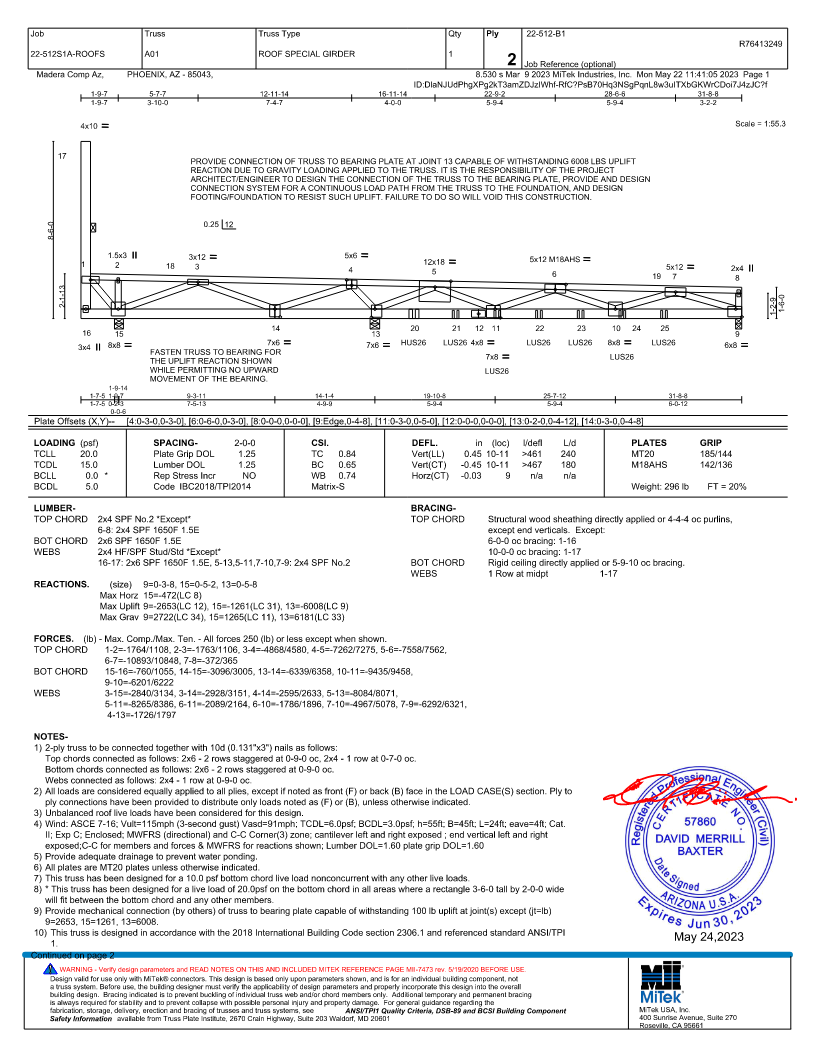 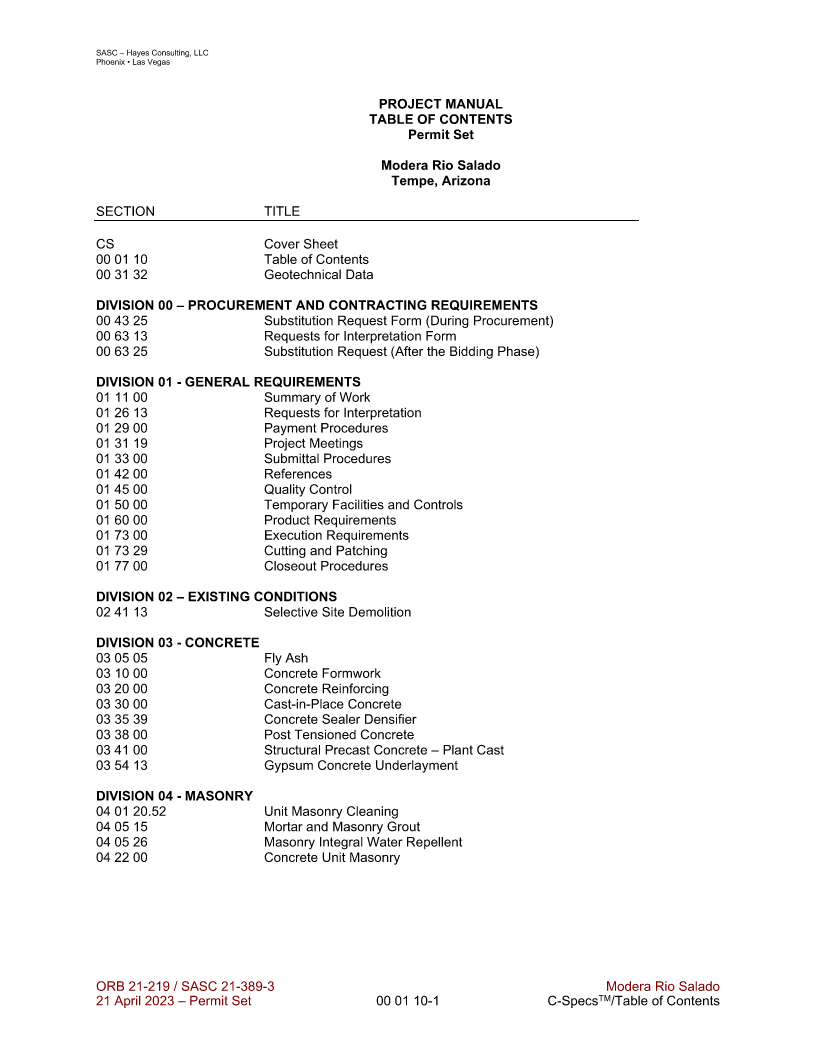 CONSTRUCTION ADMINISTRATION
SUBMITTALS CAN BE ACOMPANIED BY A PROJECT SPECIFICATION BOOK.

SPECIFICATIONS WILL FOLLOW THE CSI DIVISION SYSTEM. 

ALL SUBMITTALS WILL BE COMPARED TO THE SPECIFICATIONS BOOK.
IF DISCREPANCIES OCCUR, THEN THE CONTRACTOR MUST PROVIDE A SUBSTITUTION REQUEST.
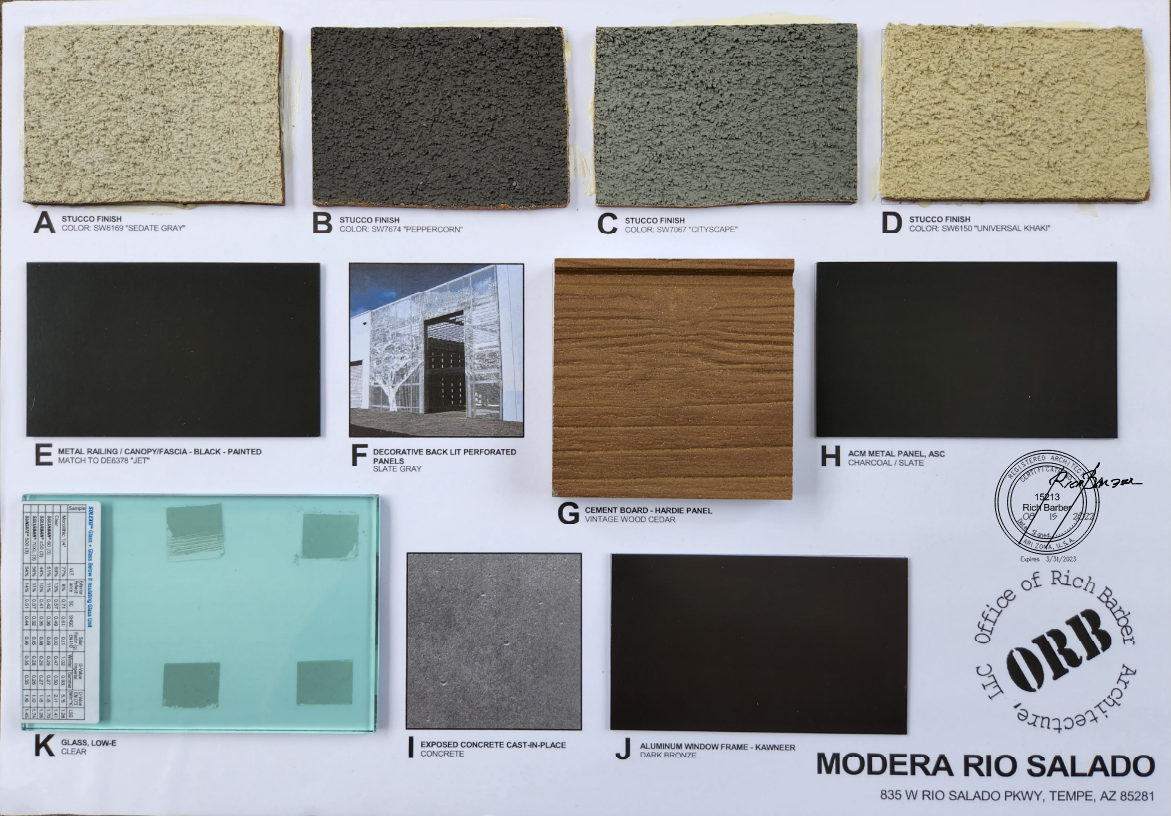 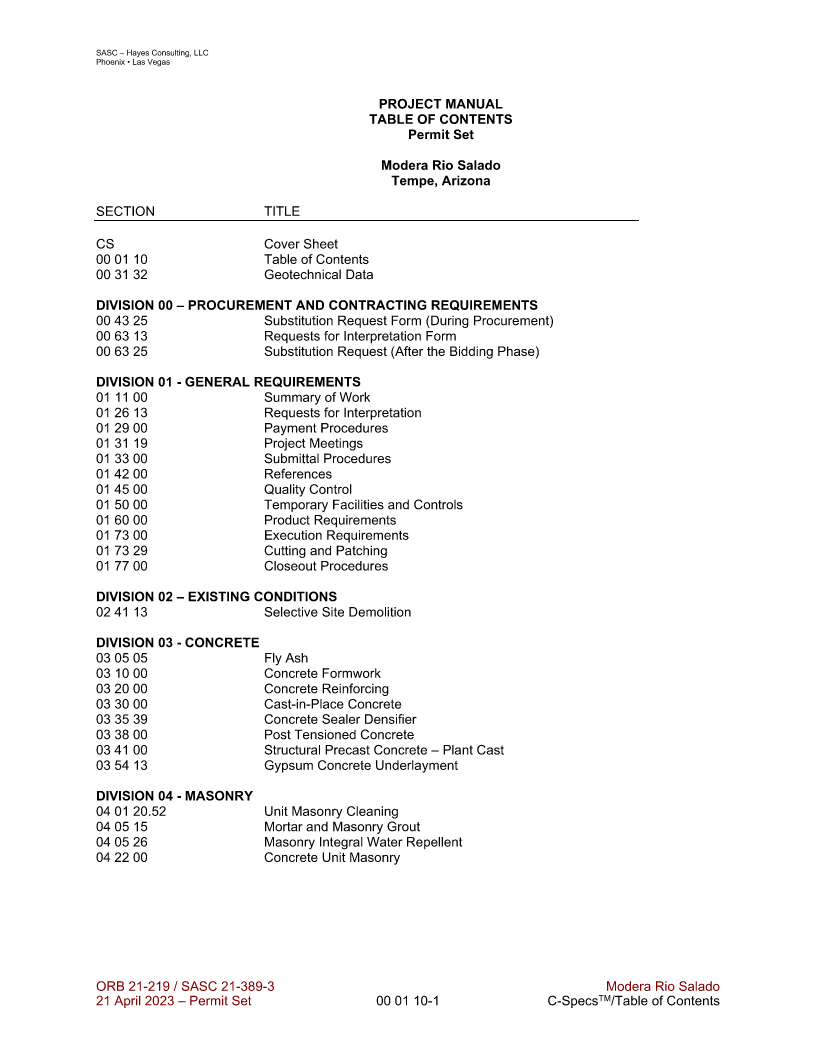 CONSTRUCTION ADMINISTRATION
SPECIFICATION BOOK:
ITEMS THE CONTRACTOR WILL USE TO FINISH THE PROJECT
PROCEDURES ON HOW AND WHEN SUBMITTALS ARE PROVIDED
MINIMUM REQUIREMENTS OF:
INSTALLATION
FABRICATION
EXECUTION
PRODUCT REQUIREMENTS
PROCEDURES FOR APPROVAL
PROCEDURES FOR SUBSTITUTIONS
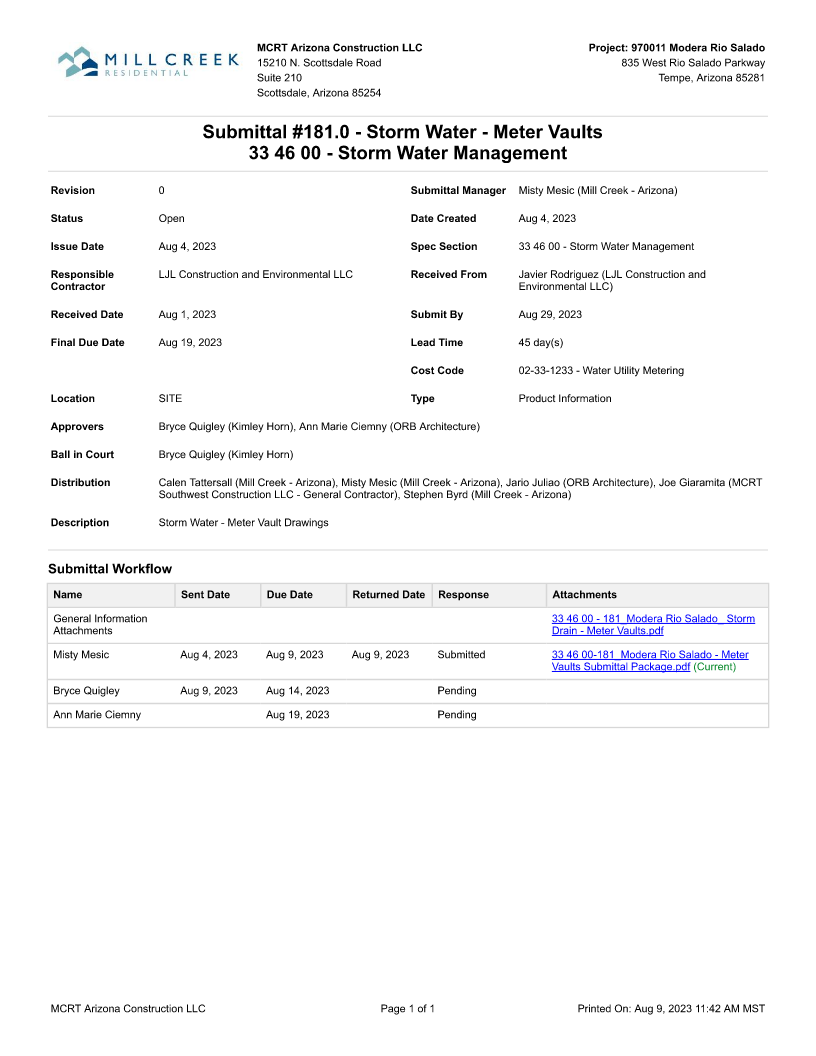 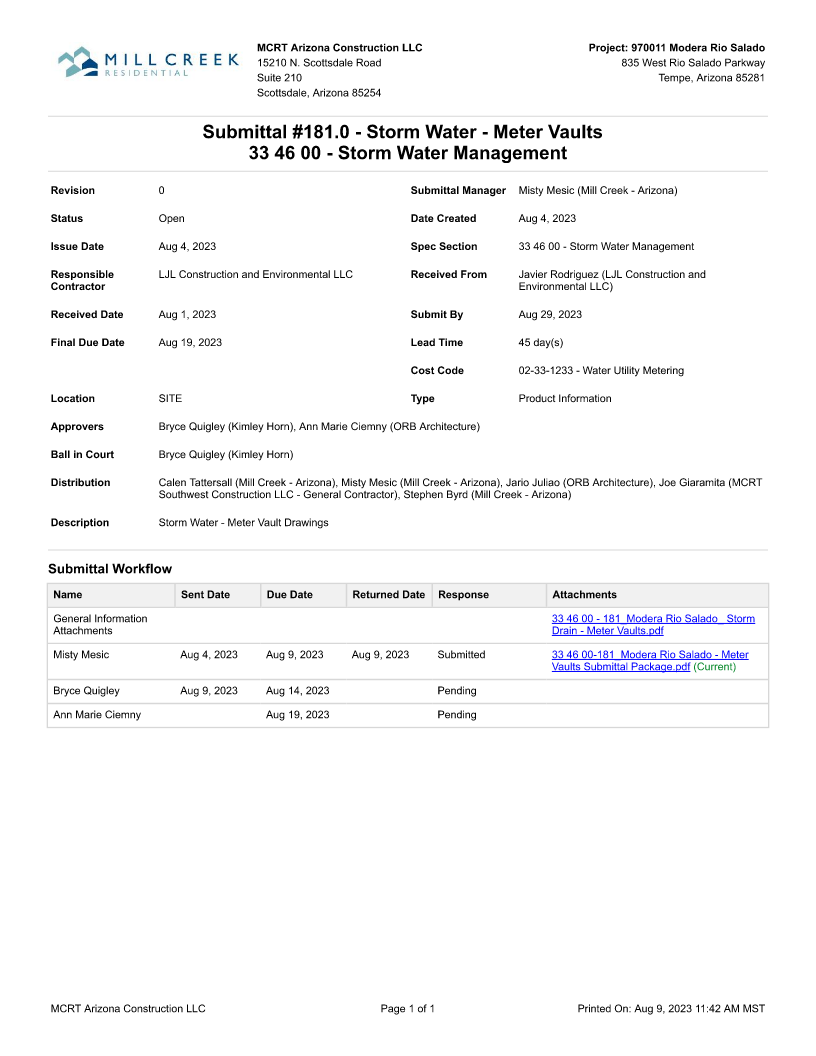 CONSTRUCTION ADMINISTRATION
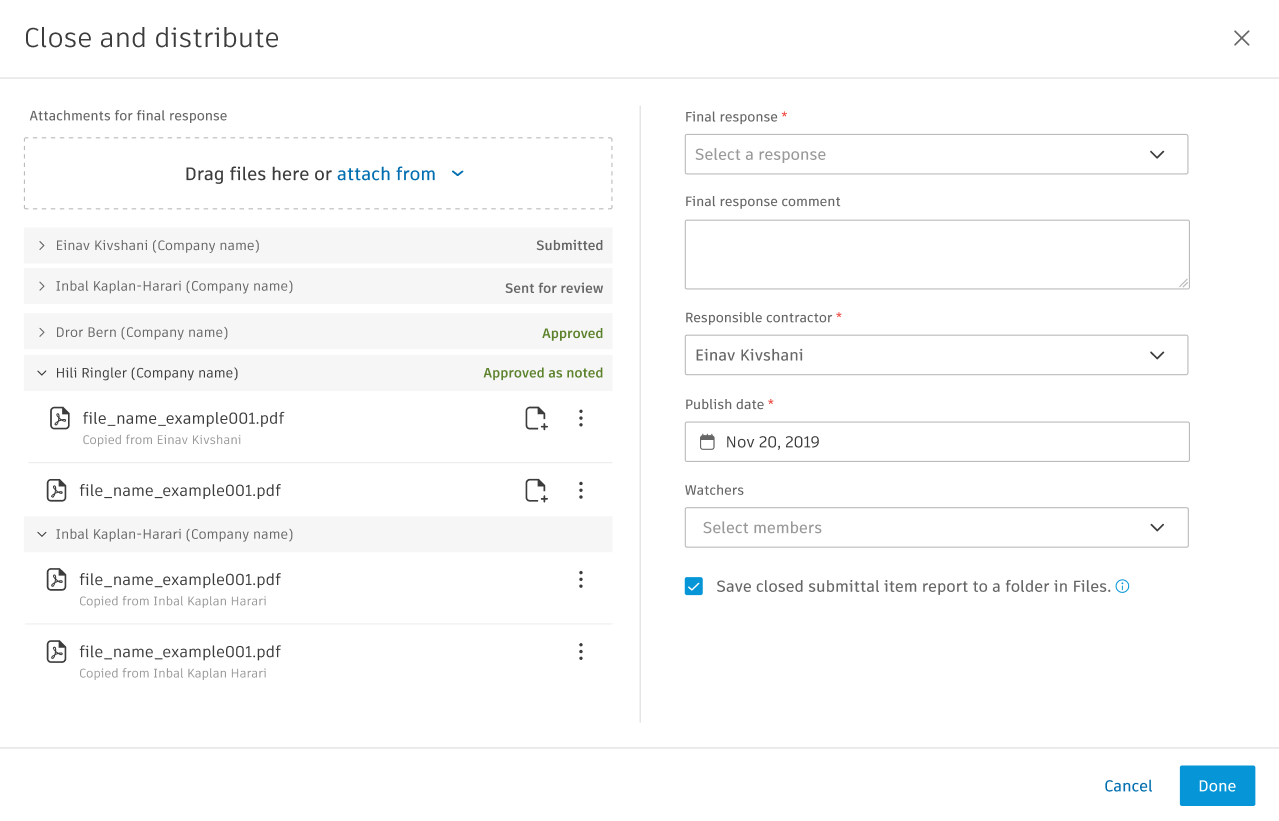 SUBMITTALS:

ORB PROCEDURE
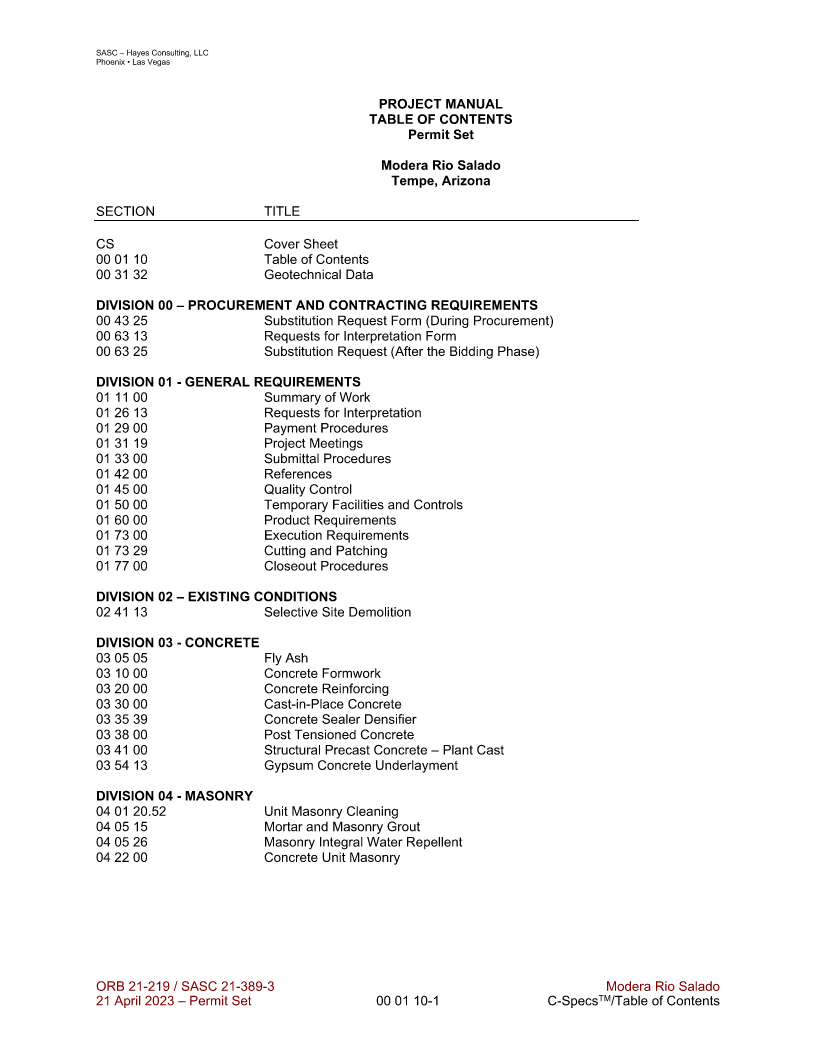 PROCORE
CONSTRUCTION ADMINISTRATION
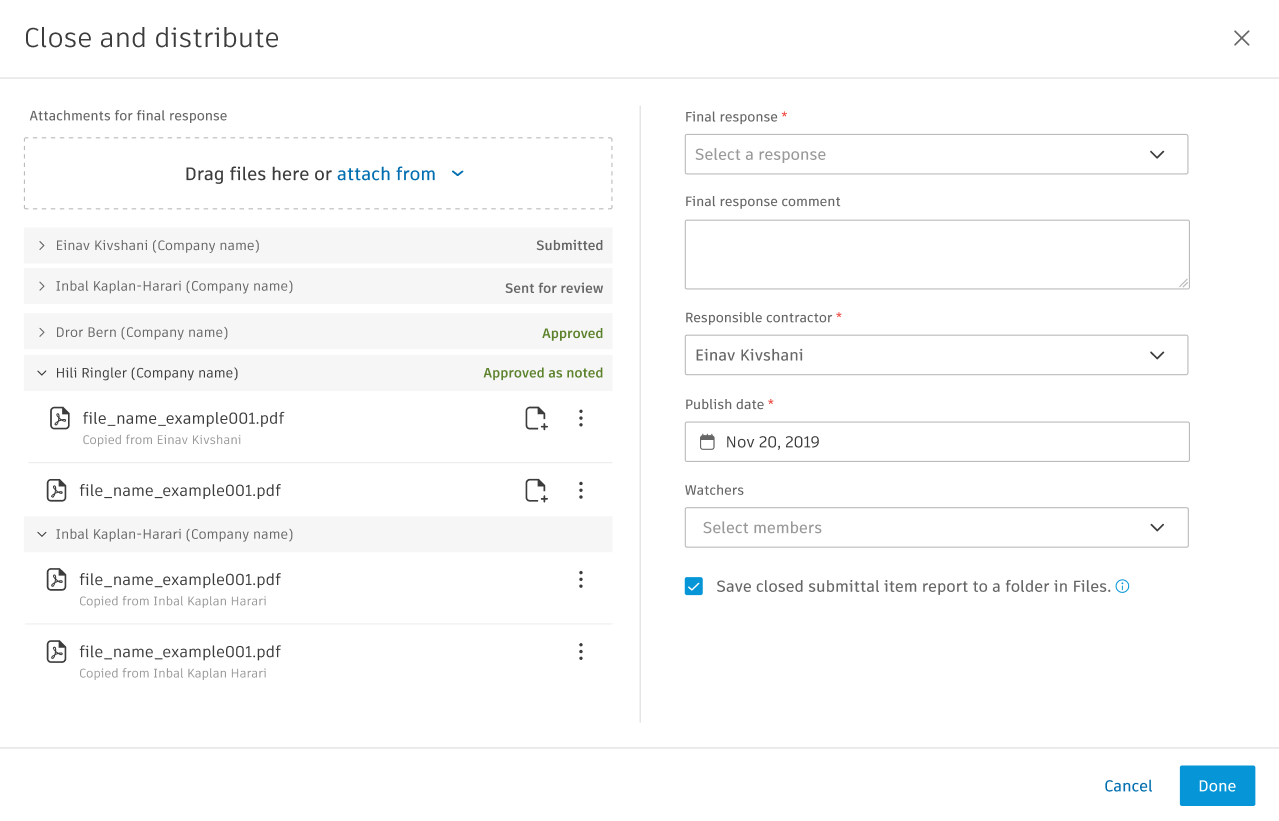 SUBMITTALS:

ORB PROCEDURE
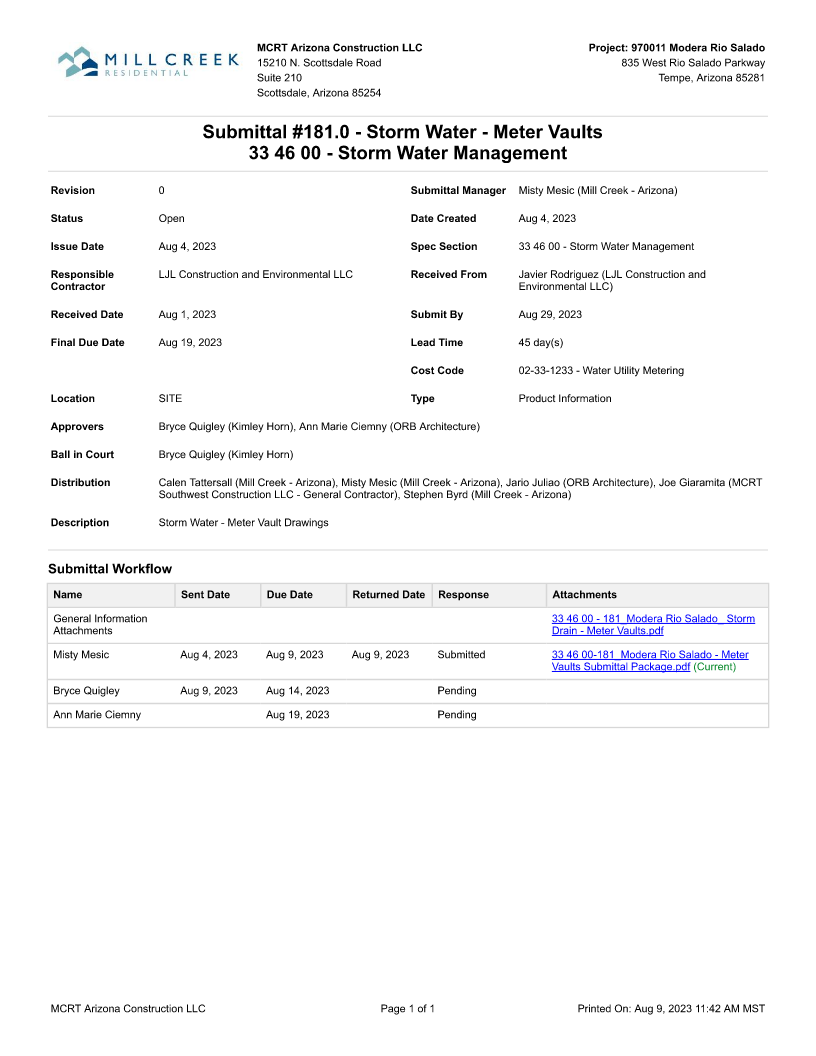 PROCORE
BUILD
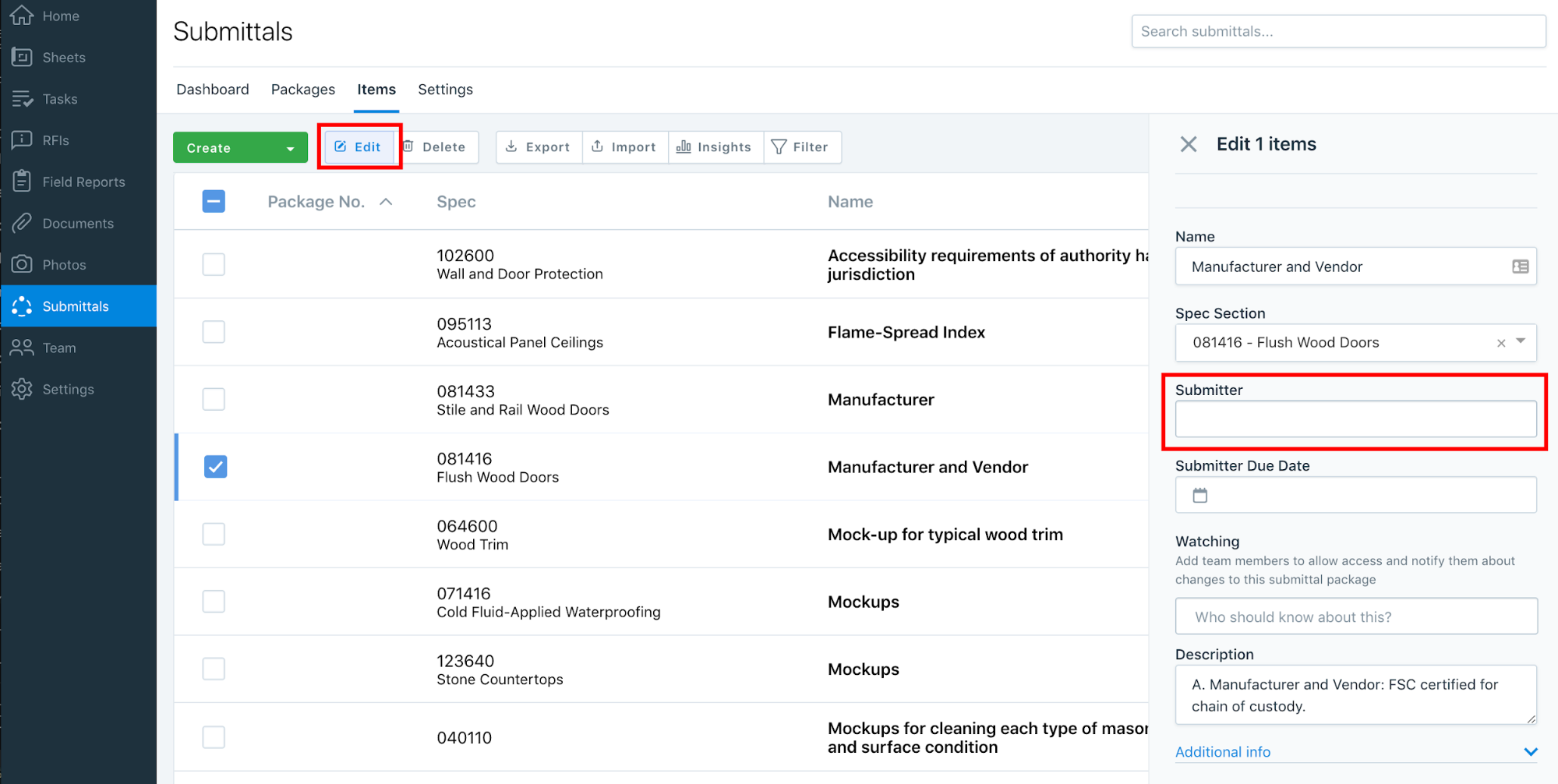 CONSTRUCTION ADMINISTRATION
SUBMITTALS:

ORB PROCEDURE
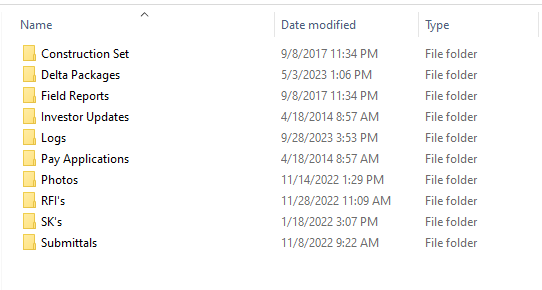 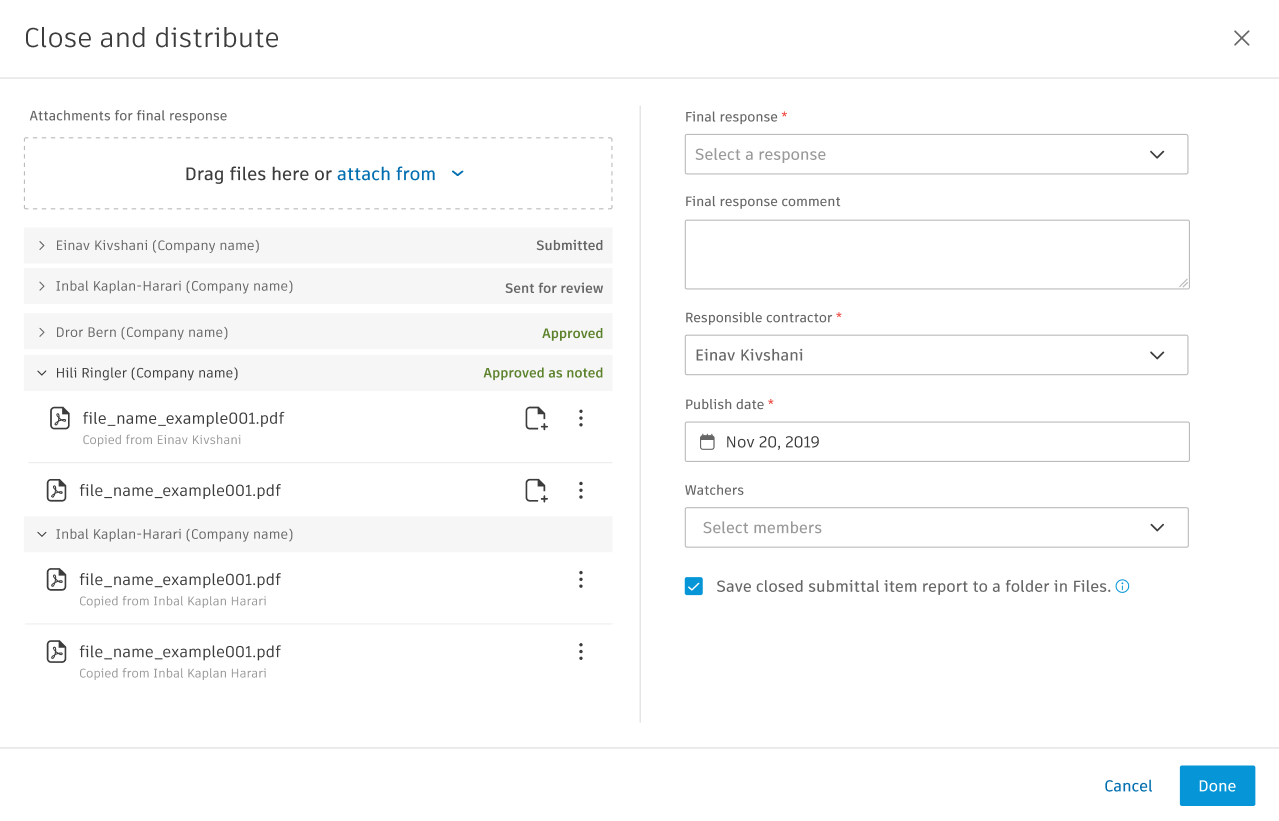 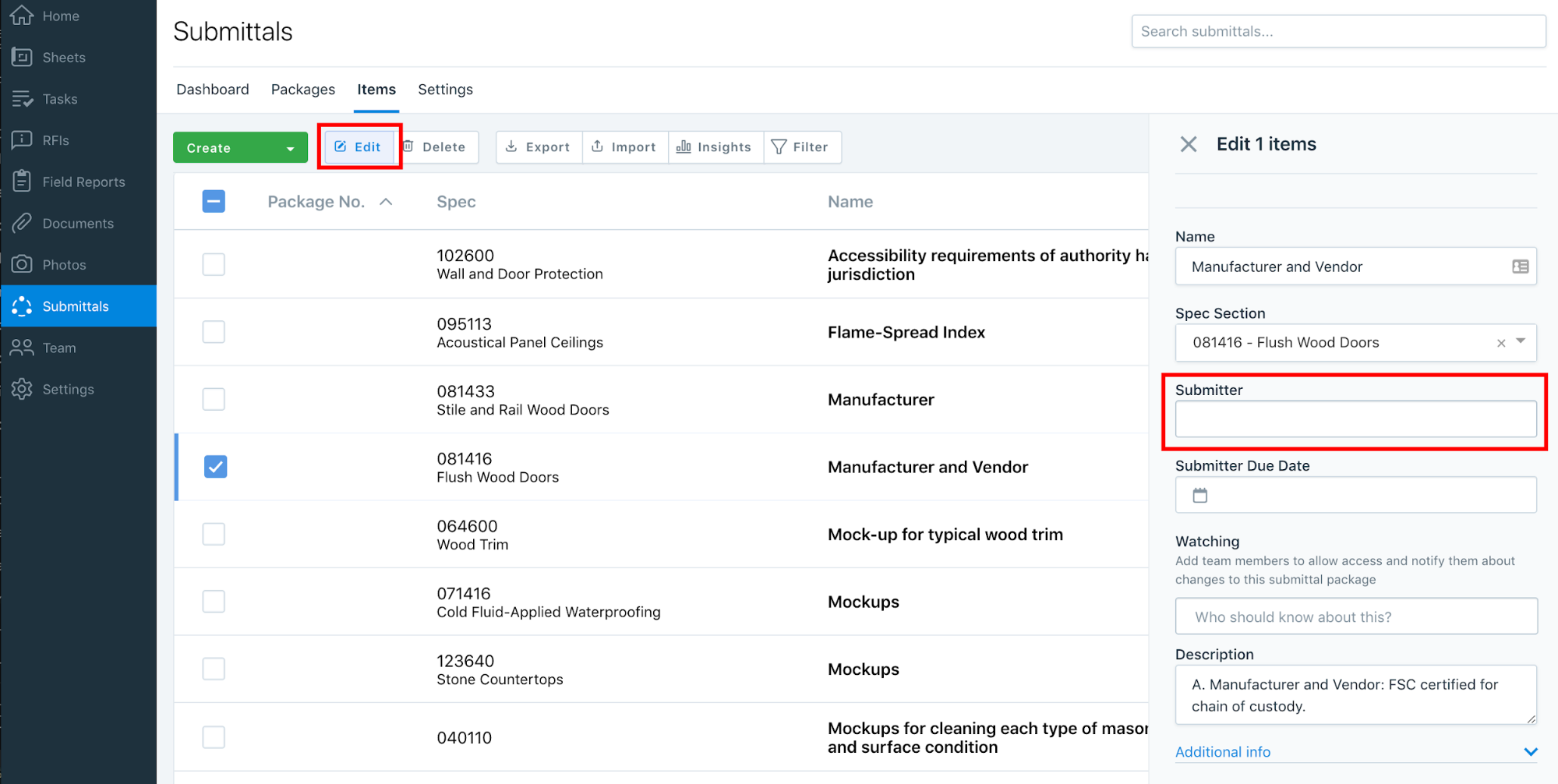 PROCORE
BUILD
PLANGRID
CONSTRUCTION ADMINISTRATION
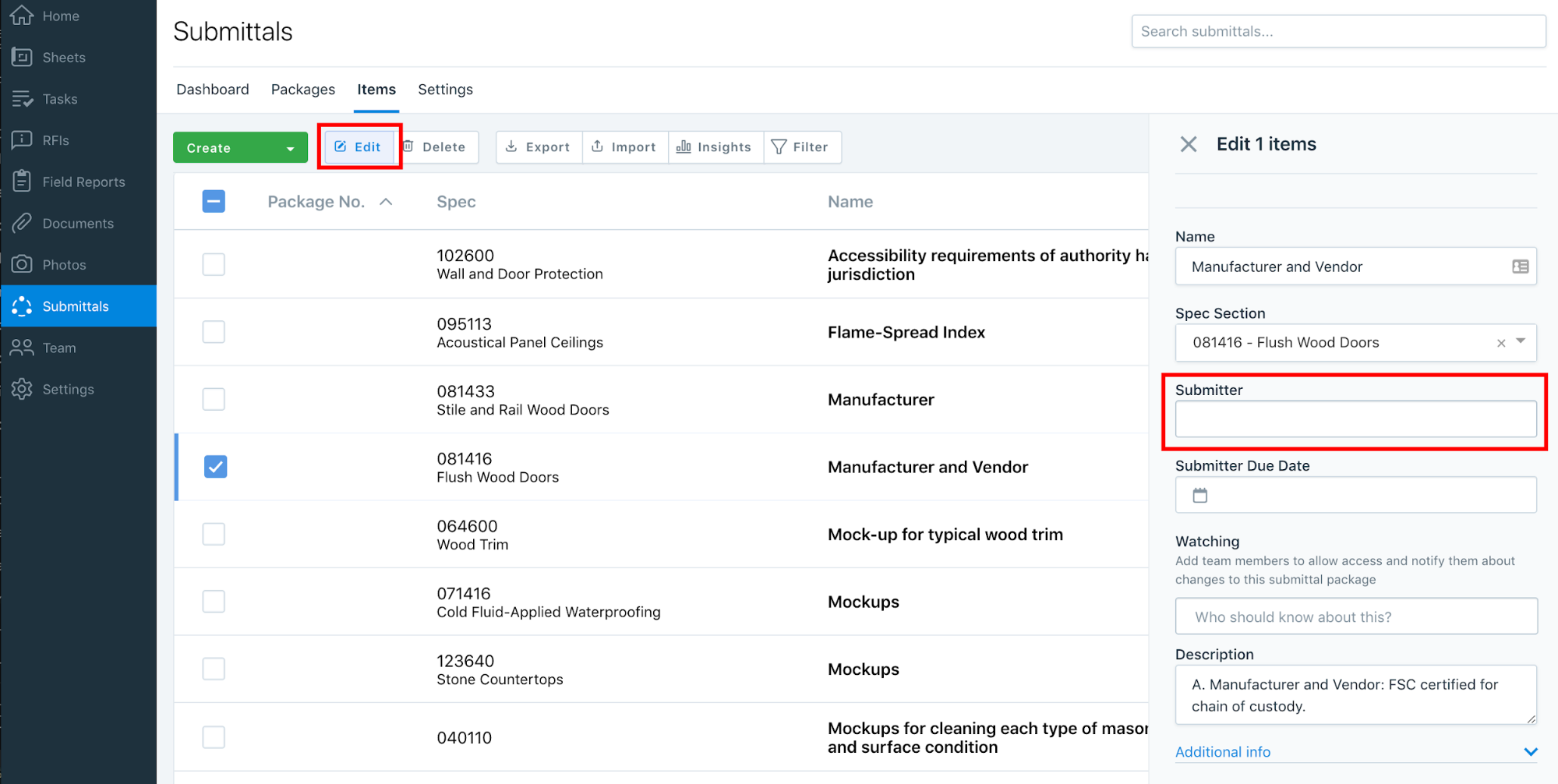 SUBMITTALS:

ORB PROCEDURE
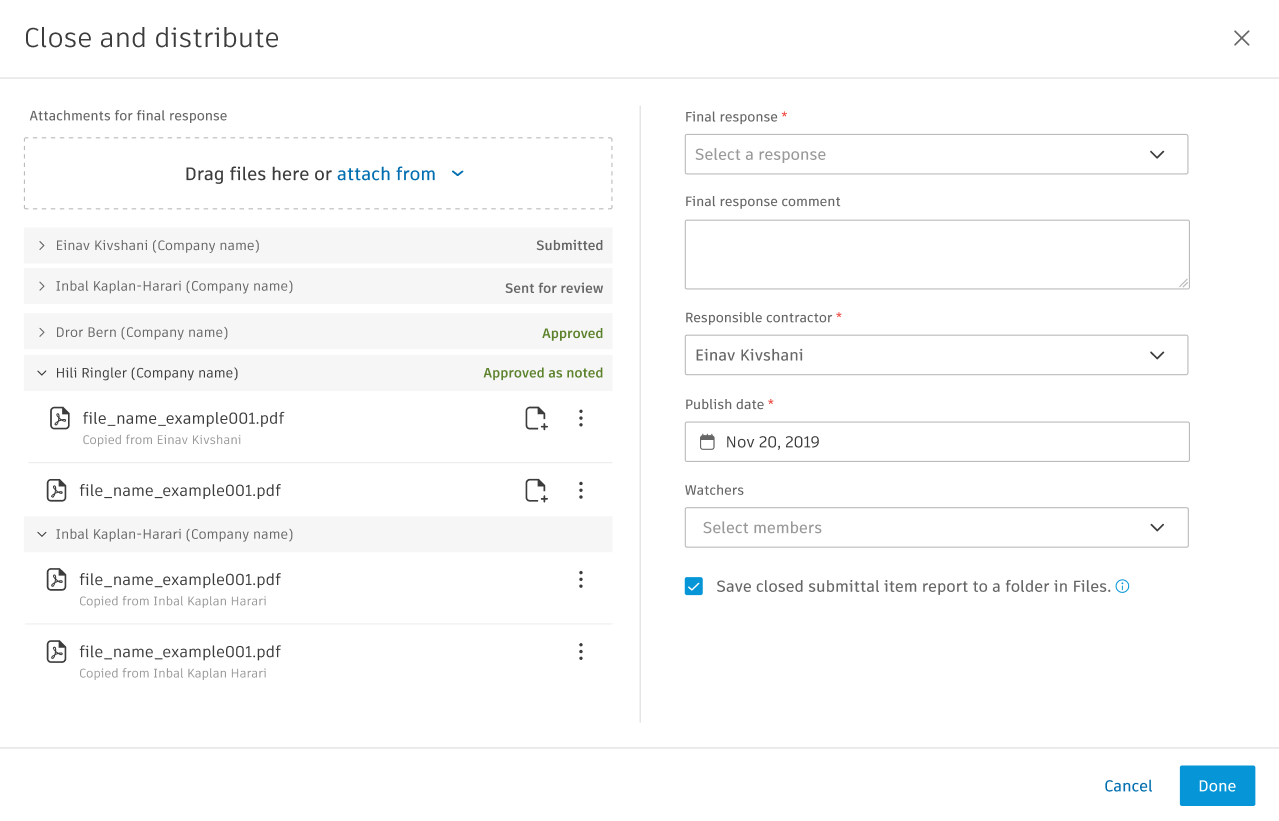 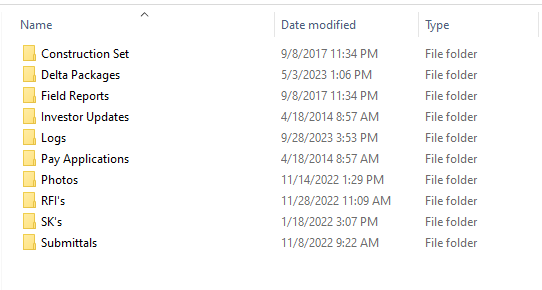 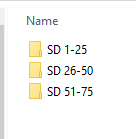 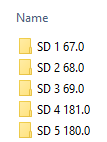 PROCORE
BUILD
PLANGRID
CONSTRUCTION ADMINISTRATION
SD _ # _ ## _ ORB Response
SUBMITTALS:

ORB PROCEDURE
ORB SUBMITTAL NUMBER
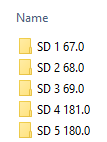 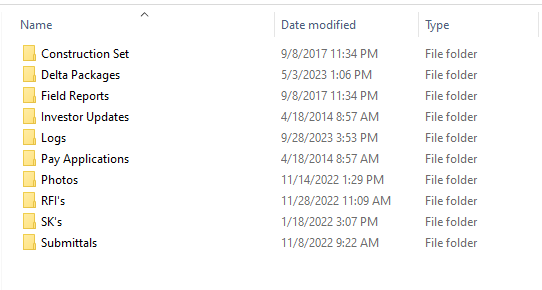 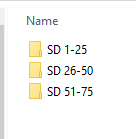 ORB FILES
Construction Administration / Submittals / SD…..
CONSTRUCTION ADMINISTRATION
SD _ # _ ## _ ORB Response
SUBMITTALS:

ORB PROCEDURE
CONTRACTOR / CLIENT SUBMITTAL NUMBER
ORB FILES
Construction Administration / Submittals / SD…..
CONSTRUCTION ADMINISTRATION
SD _ # _ ## _ ORB Response
SUBMITTALS:

ORB PROCEDURE
ORB Response
ORB FILES
Construction Administration / Submittals / SD…..
CONSTRUCTION ADMINISTRATION
SD _ # _ ## _ ORB Response
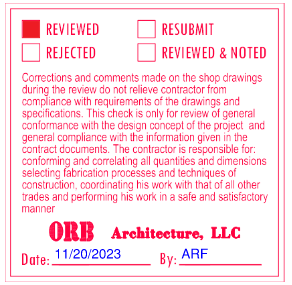 SUBMITTALS:

ORB PROCEDURE
ORB Response
CONSTRUCTION ADMINISTRATION LANGUAGE

	REVIEWED
CONSTRUCTION ADMINISTRATION
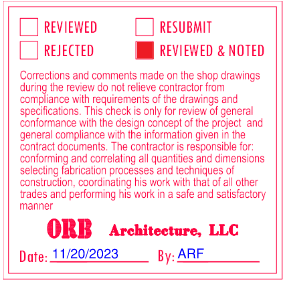 SUBMITTALS:

ORB PROCEDURE
CONSTRUCTION ADMINISTRATION LANGUAGE

	REVIEWED
	REVIEWED AND NOTED
CONSTRUCTION ADMINISTRATION
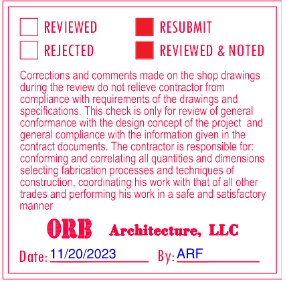 SUBMITTALS:

ORB PROCEDURE
CONSTRUCTION ADMINISTRATION LANGUAGE

	REVIEWED
	REVIEWED AND NOTED
	REVIEWED AND RE-SUBMIT
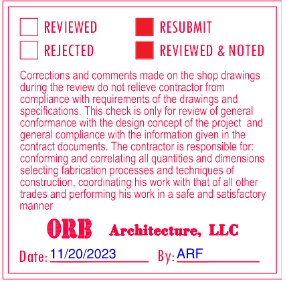 CONSTRUCTION ADMINISTRATION
SUBMITTALS:

ORB PROCEDURE
CONSTRUCTION ADMINISTRATION LANGUAGE

	REVIEWED
	REVIEWED AND NOTED
	REVIEWED AND RE-SUBMIT
THE ARCHITECT DOES NOT APPROVE SUBMITTALS
CONSTRUCTION ADMINISTRATION
THE ARCHITECT DOES NOT APPROVE SUBMITTALS
SUBMITTALS:

ORB PROCEDURE
CONSTRUCTION ADMINISTRATION LANGUAGE

	REVIEWED
	REVIEWED AND NOTED
	REVIEWED AND RE-SUBMIT
CONSTRUCTION ADMINISTRATION
SUBMITTALS:

PUT IT ALL TOGETHER